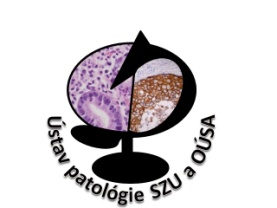 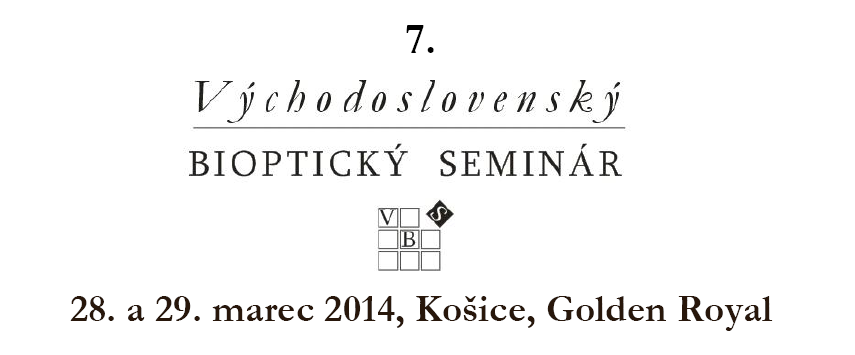 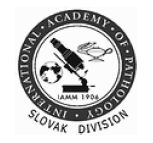 prípad SD-IAP No.508*
Karol Kajo
Ústav patológie SZU a OÚSA, s.r.o.
kkajo@ousa.sk

* prípad je z registra Patológia, s.r.o. Banská Bystrica
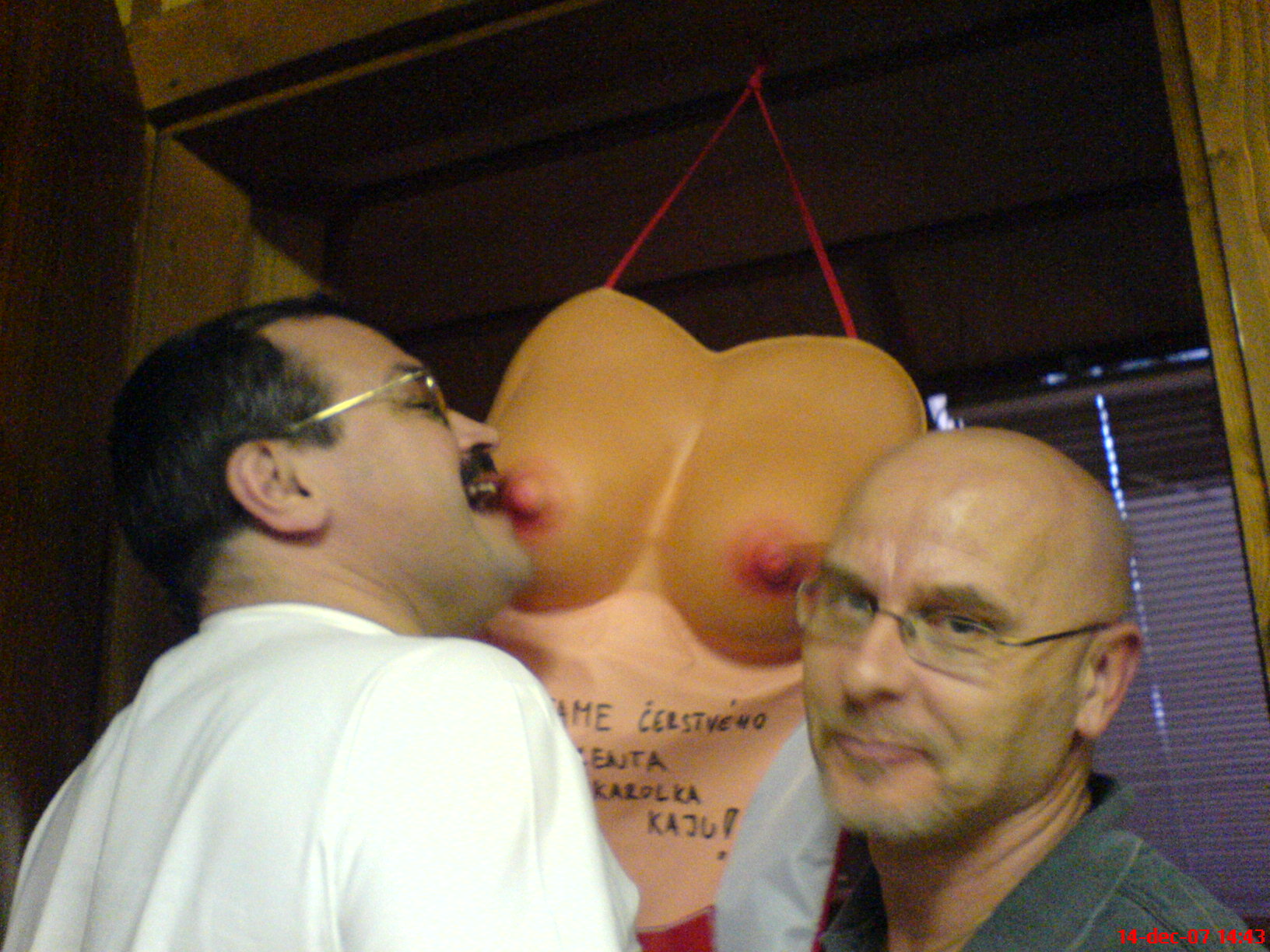 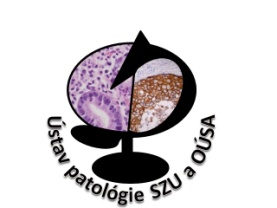 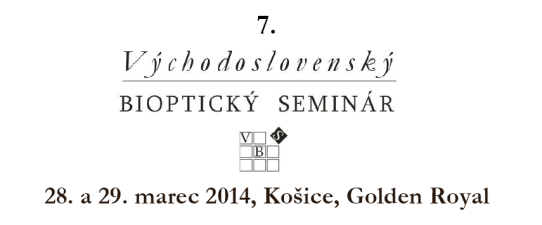 KAZUISTIKA
77-ročná žena 
 asymptomatický, palpabilný tumor HLQ mammae l.dx.
 MMG – ohraničená lézia bez MK, BIRADS 4a
 USG – hypoechogenná lézia 12,1x13mm
 CCB – nekrotické okrsky, atypické bunky, ER+/PR-, B4
 parciálna ME, „cavity shaving“, SLN-
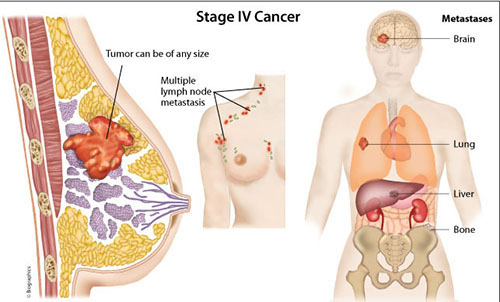 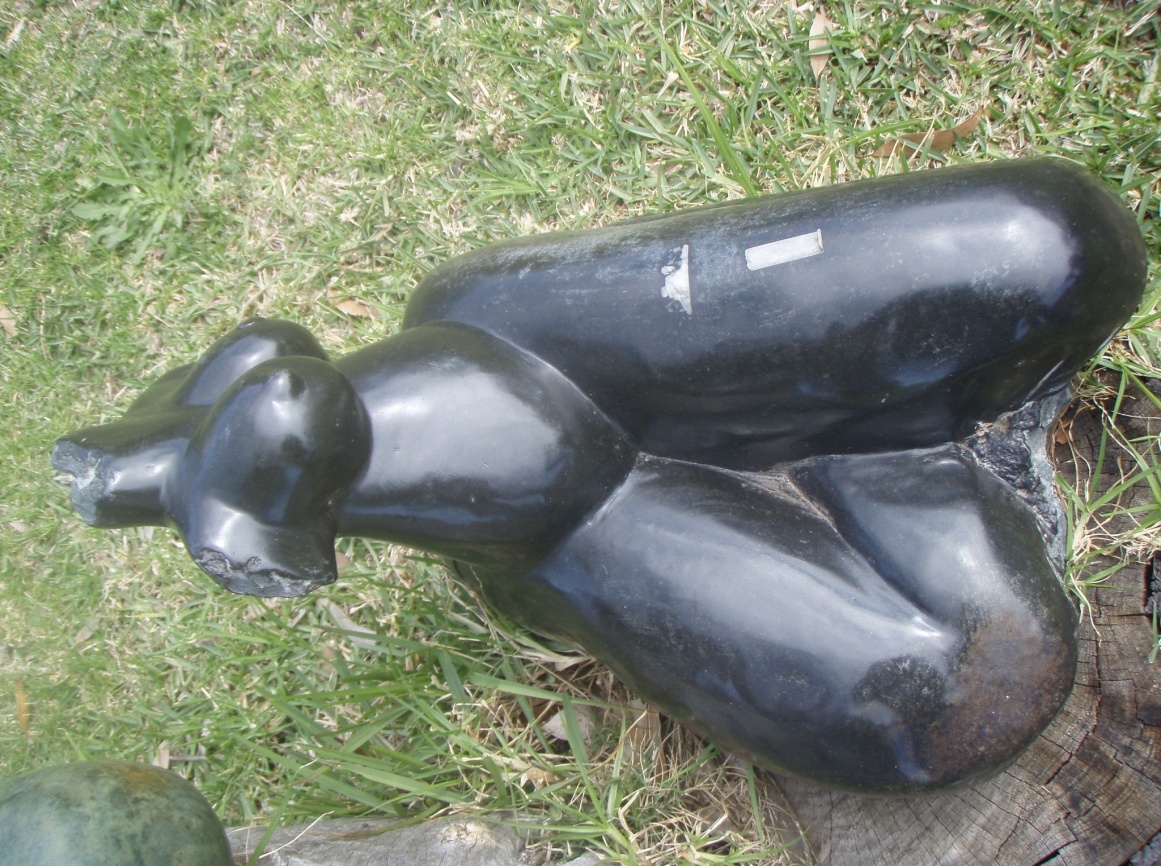 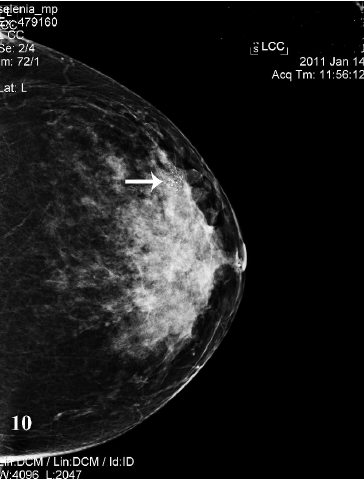 Obrazová príloha je len ilustratívna
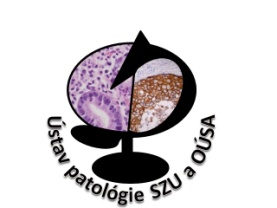 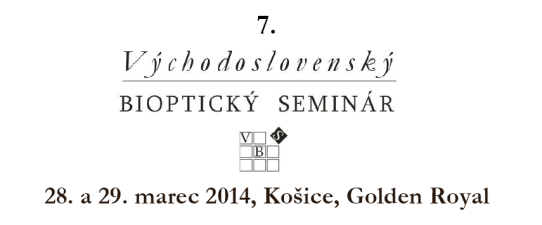 KAZUISTIKA - CCB
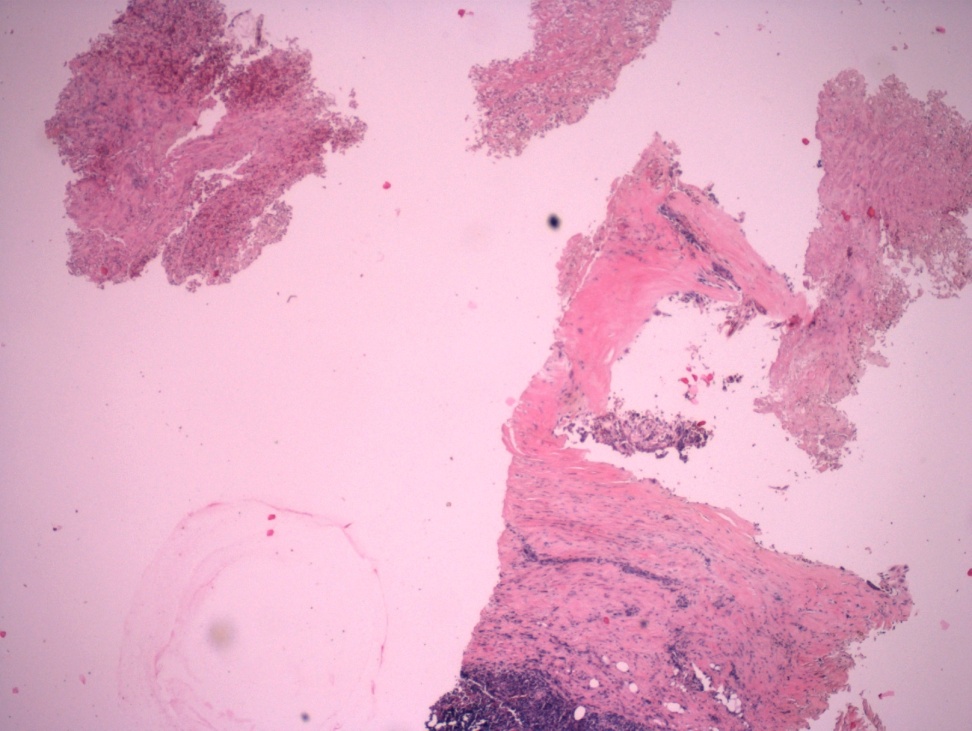 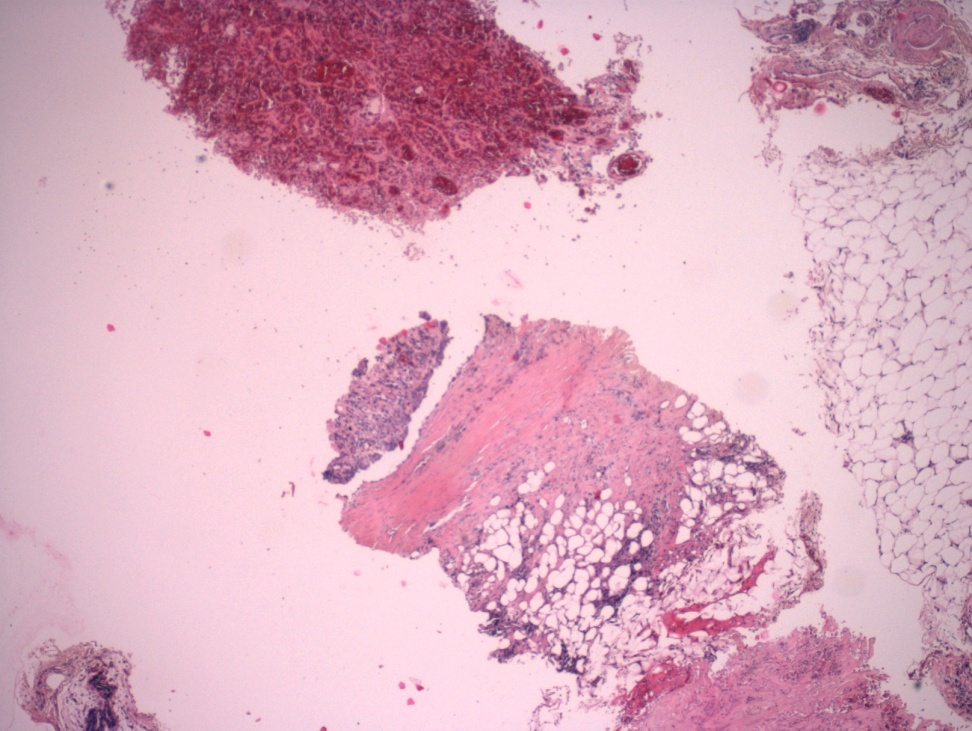 No.508 SD-IAP
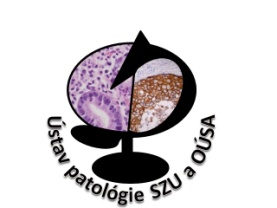 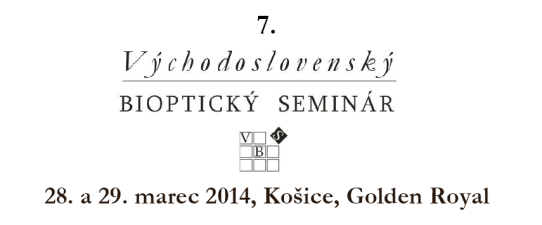 KAZUISTIKA - CCB
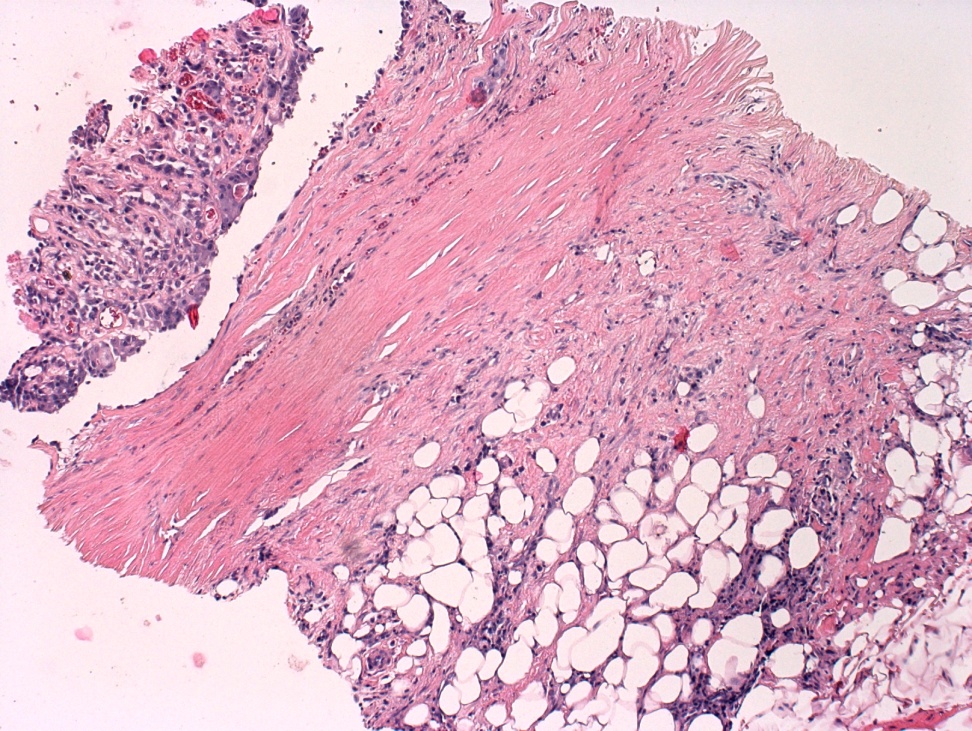 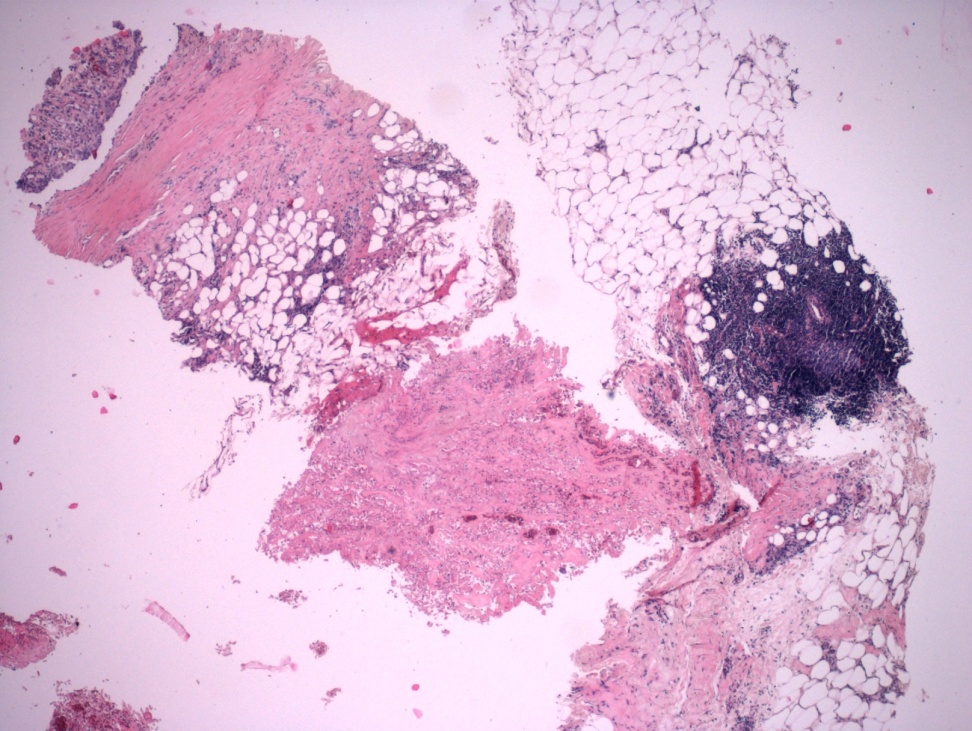 No.508 SD-IAP
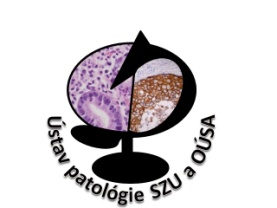 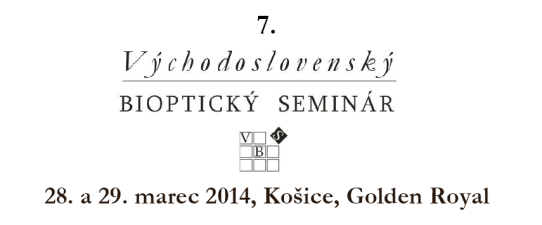 KAZUISTIKA - CCB
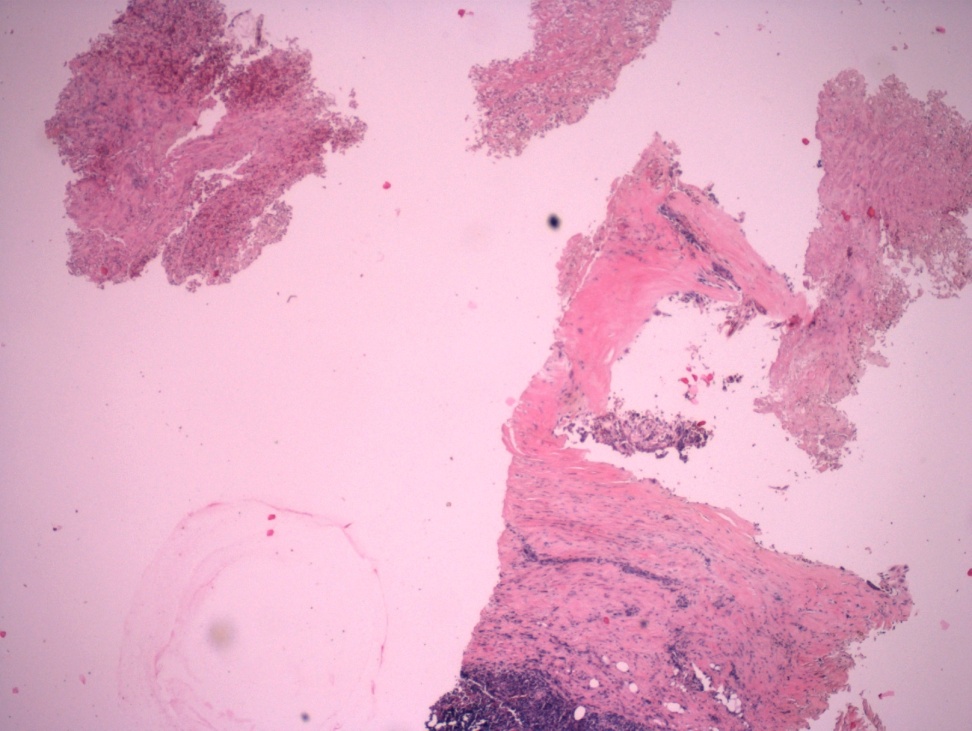 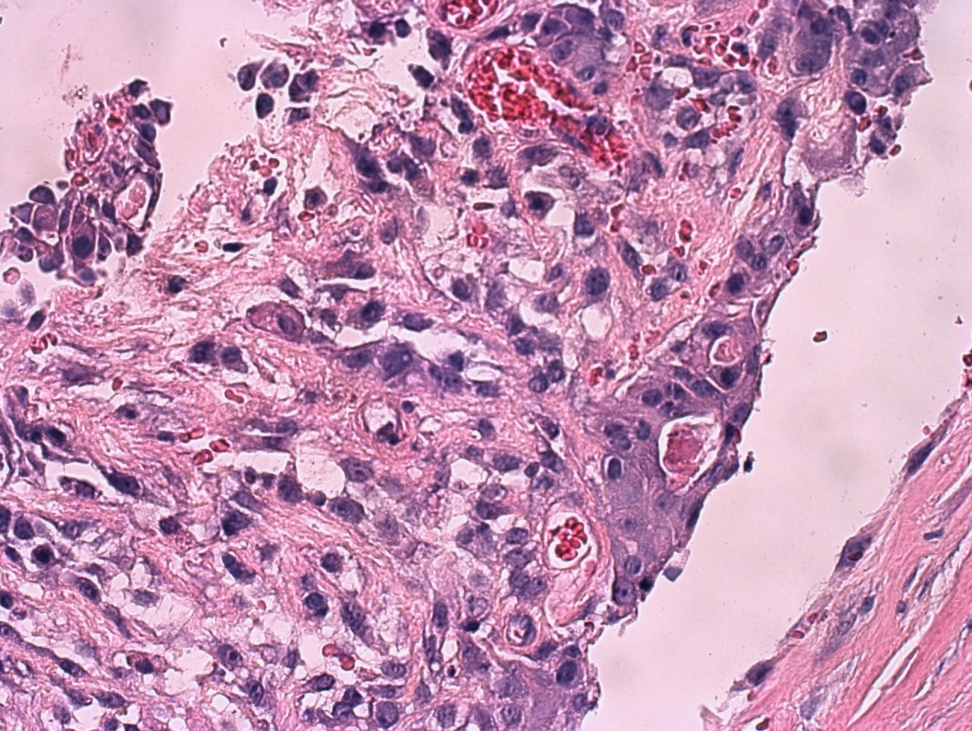 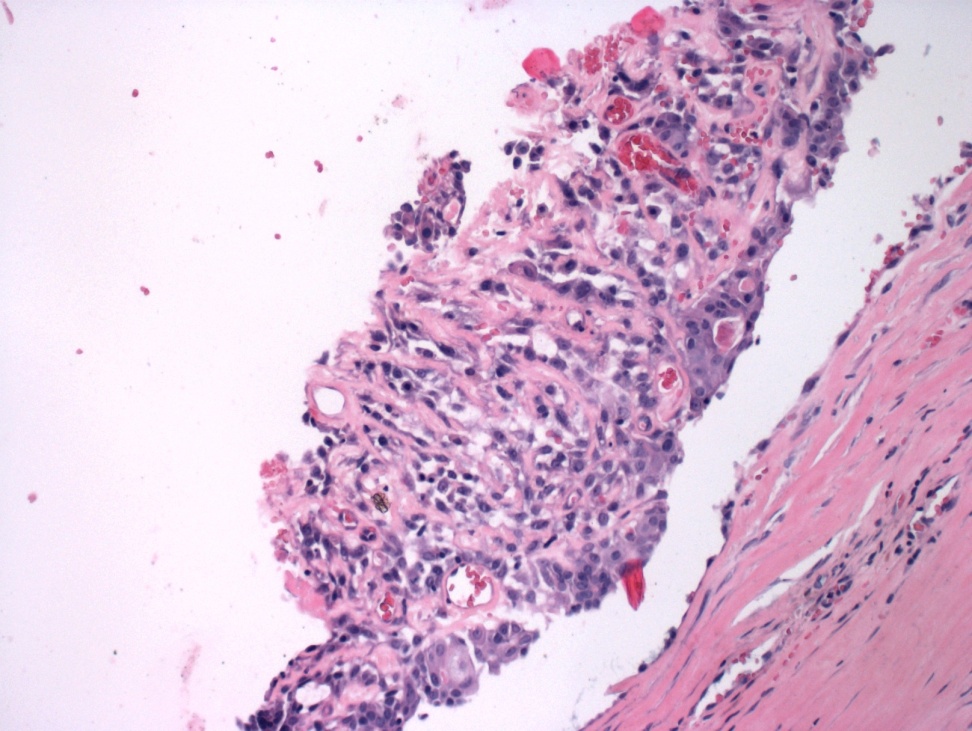 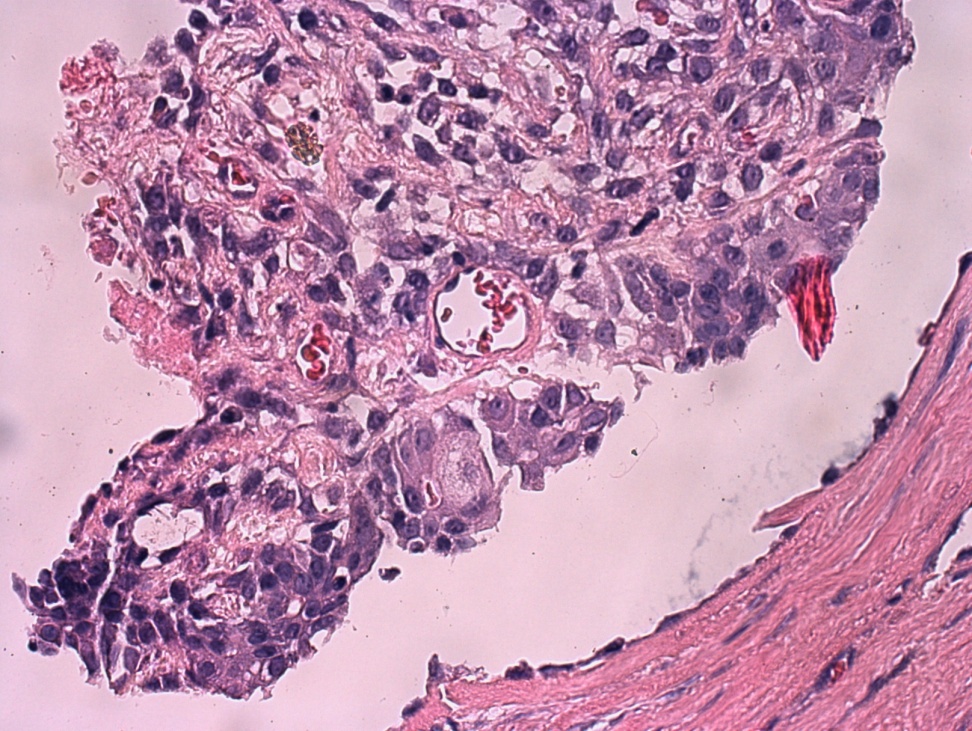 No.508 SD-IAP
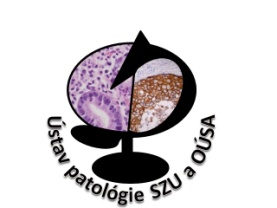 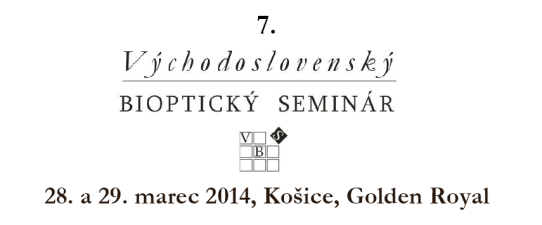 KAZUISTIKA - CCB
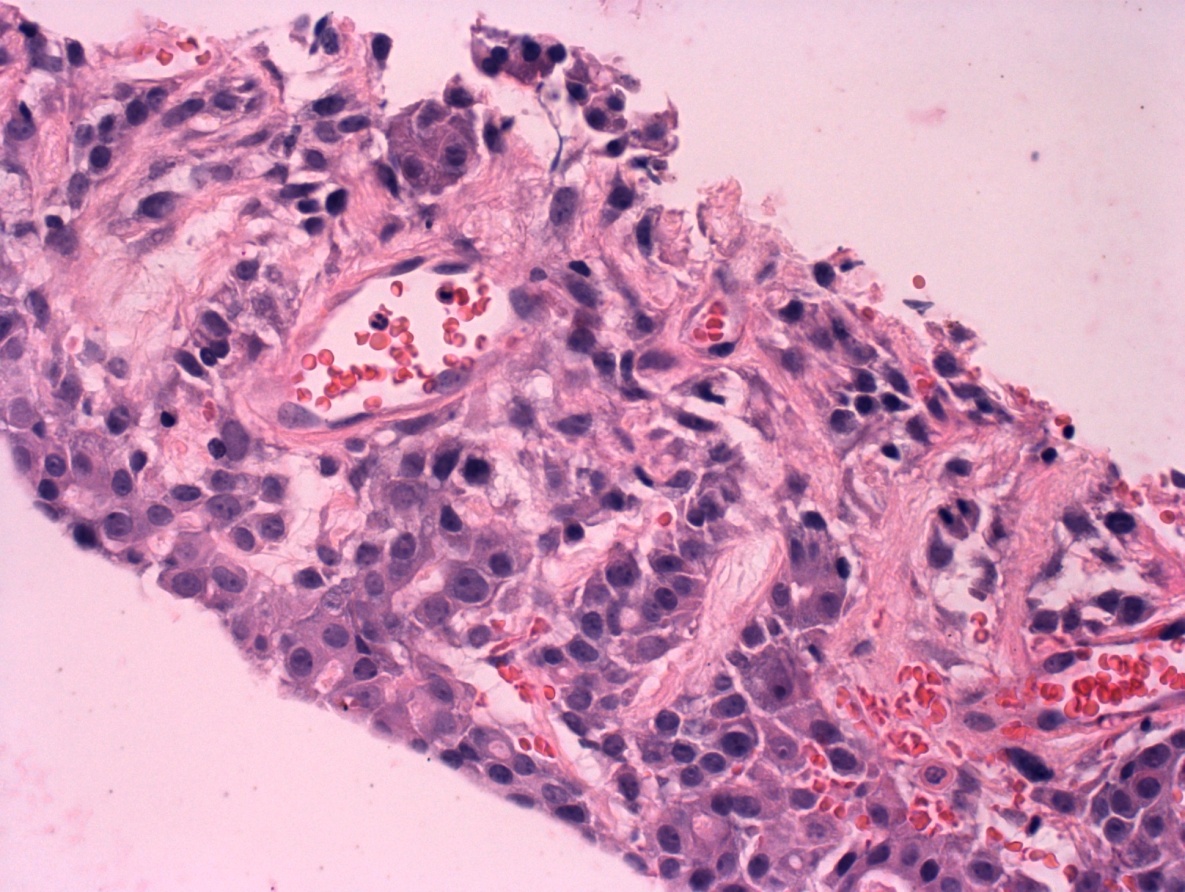 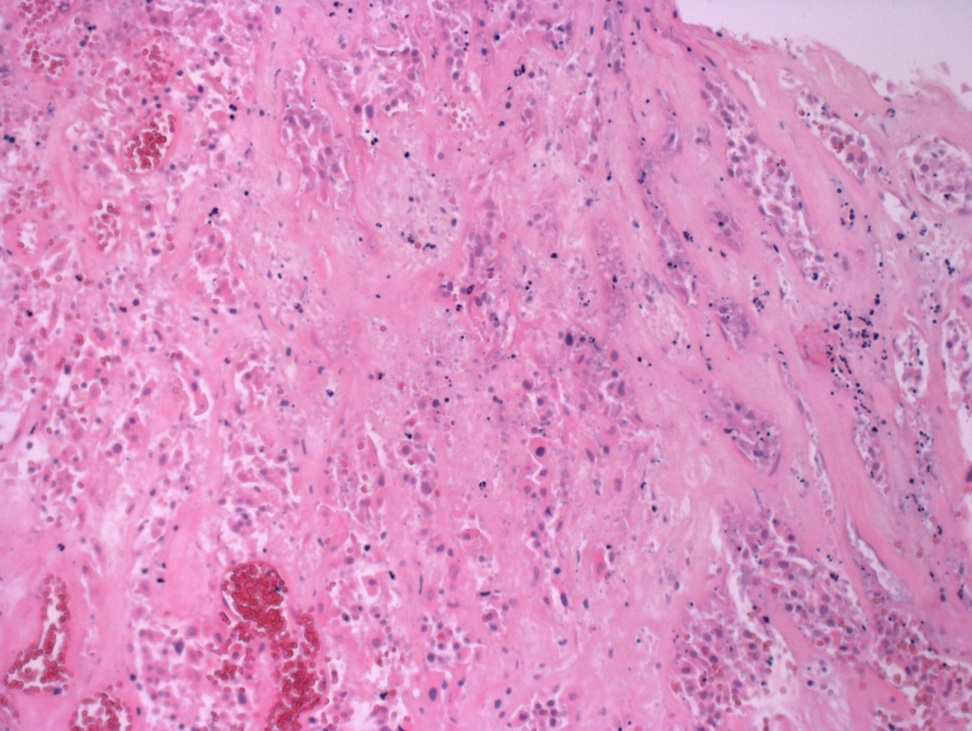 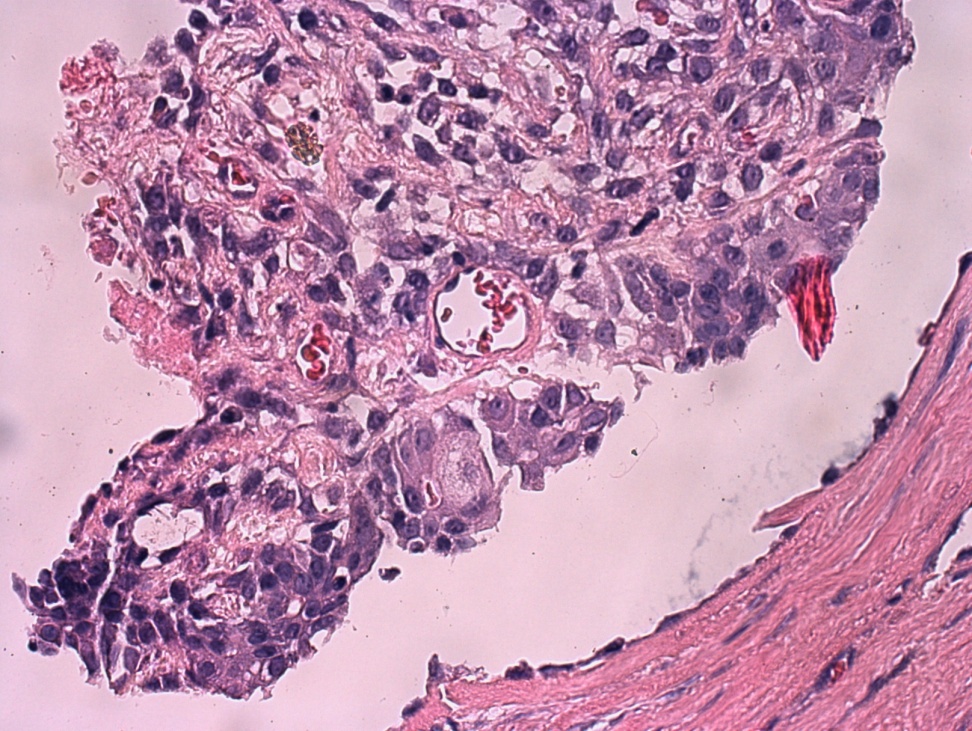 V bunkách bola zaznamenaná expresia ER
No.508 SD-IAP
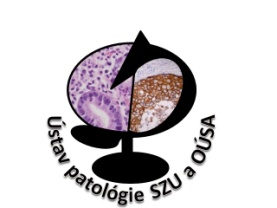 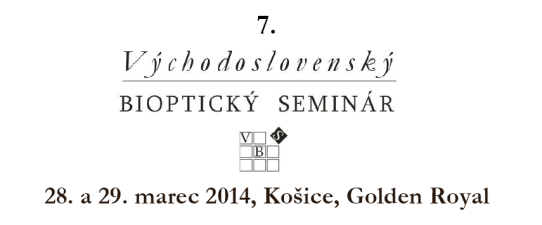 KAZUISTIKA - CCB
Nekrotické partie nádoru
B4
No.508 SD-IAP
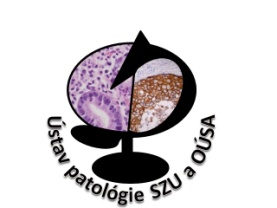 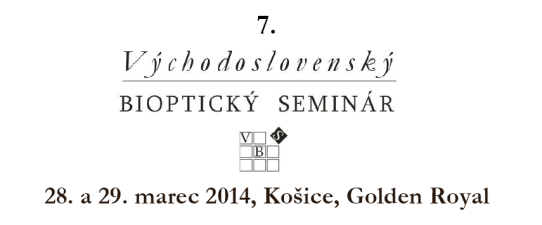 MAKROSKOPICKÝ NÁLEZ
ostro ohraničený, tuhší nádor o priemere 12mm
 na reze solídny vzhľad, bielosivej farby, okrsky regresívnych zmien
MMG –BIRADS 4a
 USG – hypoechog. lézia 12,1x13mm
 CCB – nekrotické okrsky, atypické bunky, ER+/PR-, B4

 parciálna ME, „cavity shaving“, SLN-
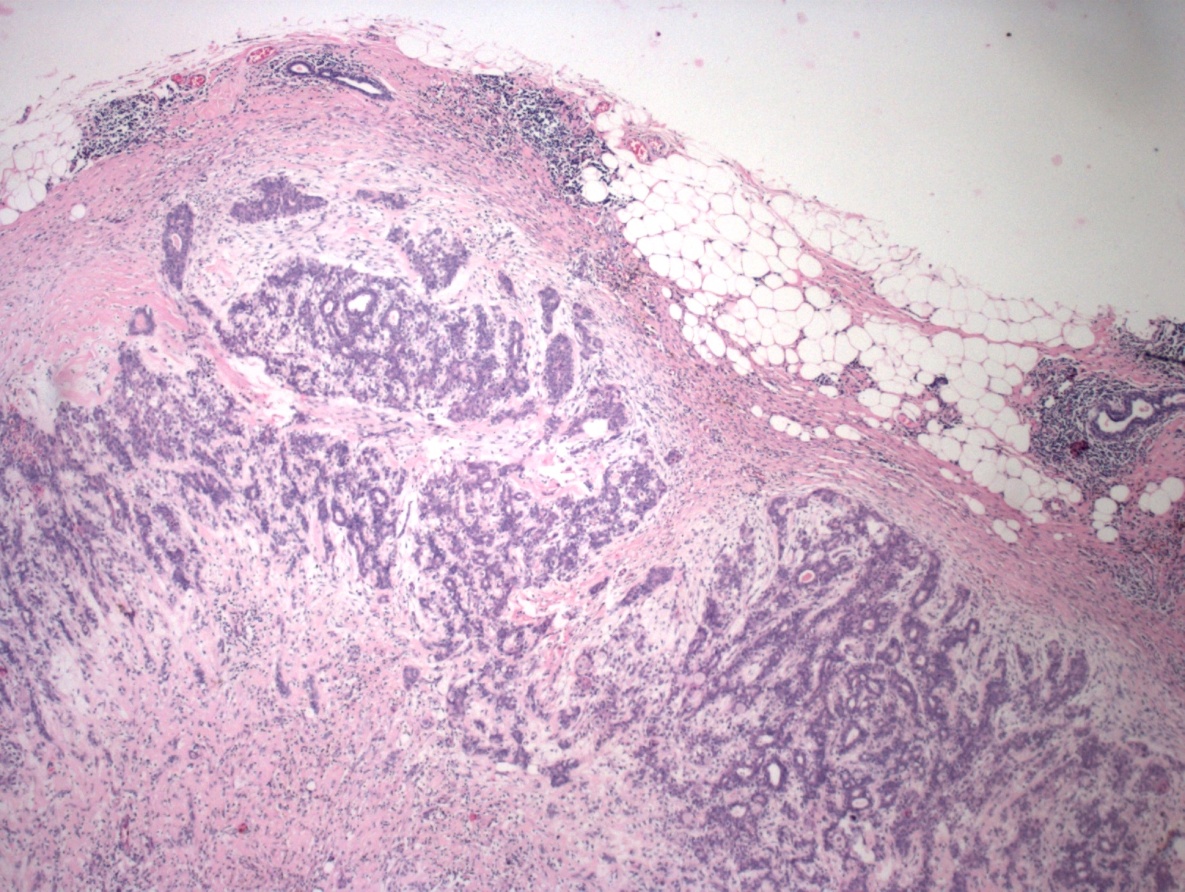 No.508 SD-IAP
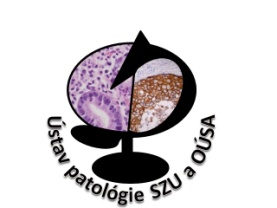 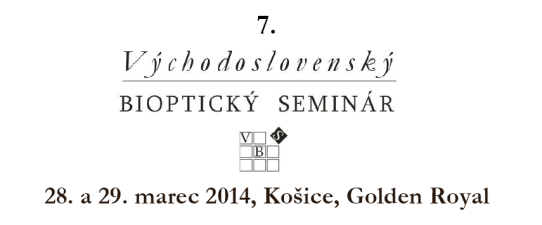 HISTOLOGICKÝ NÁLEZ
zonalita
 opuzdrenie
 fokálna invazivita do puzdra
No.508 SD-IAP
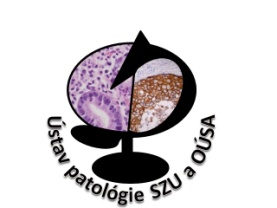 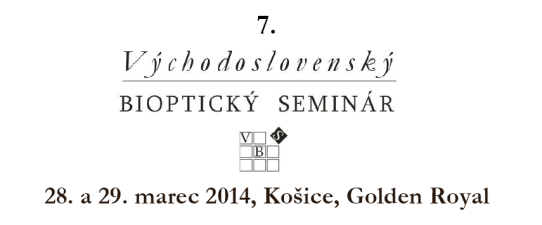 HISTOLOGICKÝ NÁLEZ
nodularita
 regresívne zmeny 
 pseudoinvazívne črty
Kajo No.508 SD-IAP
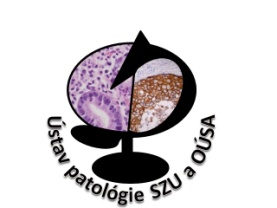 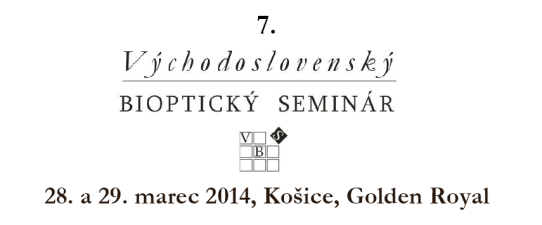 HISTOLOGICKÝ NÁLEZ
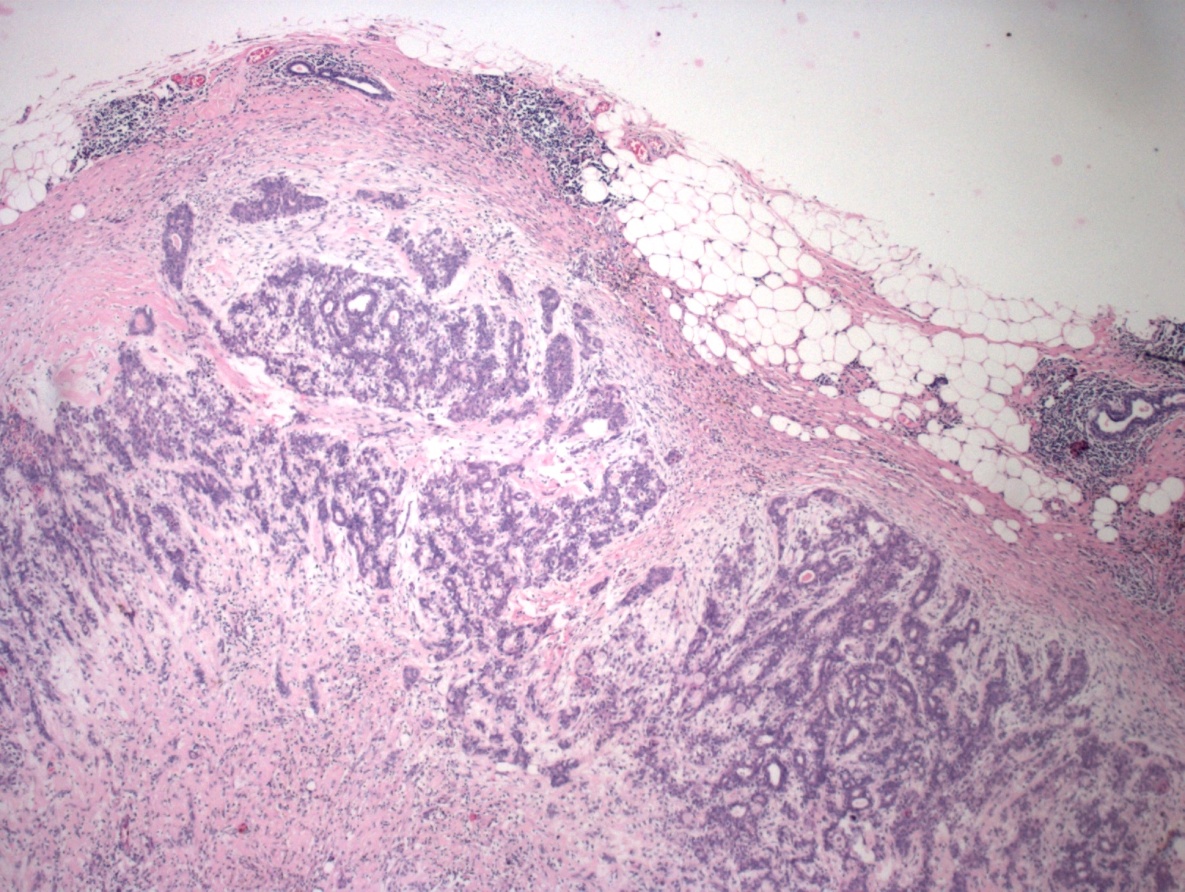 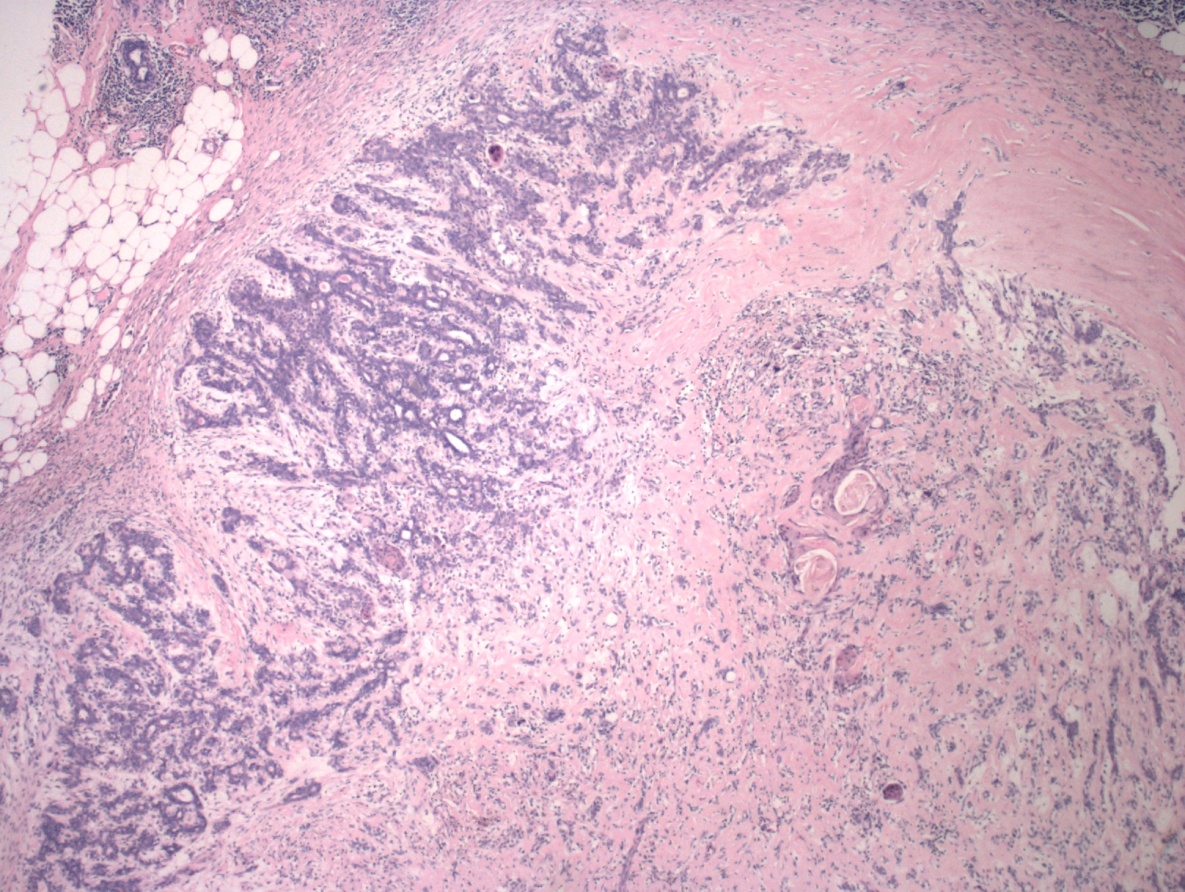 Kajo No.508 SD-IAP
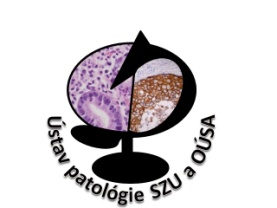 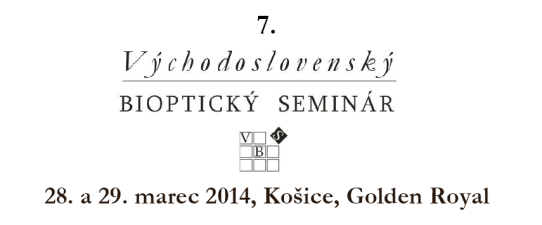 HISTOLOGICKÝ NÁLEZ
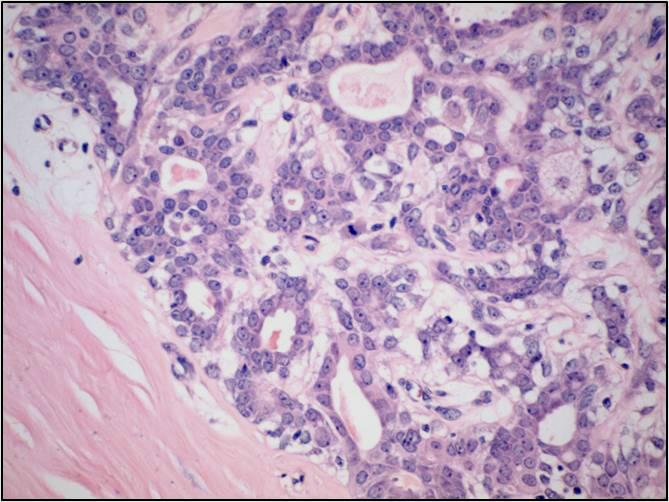 bunková skladba – tubulárny vzor
 výskyt mitóz
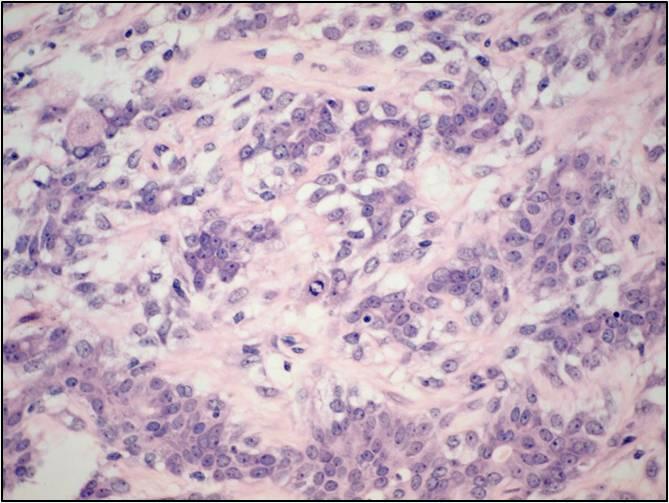 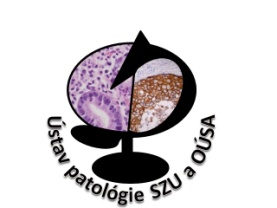 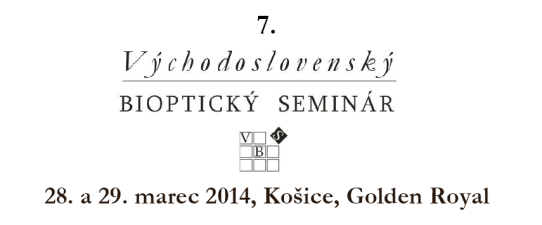 HISTOLOGICKÝ NÁLEZ
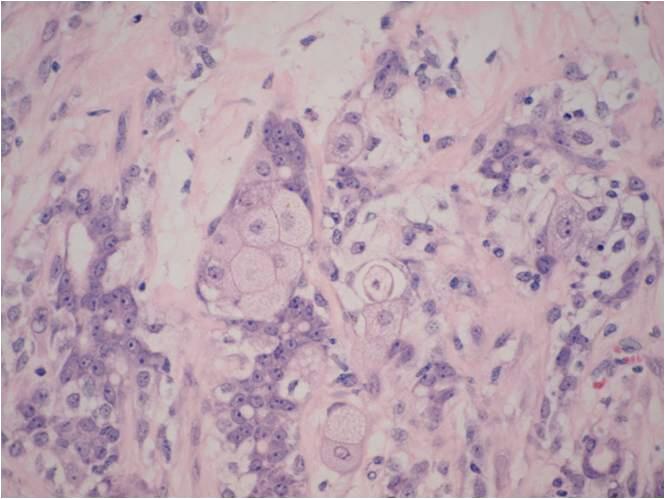 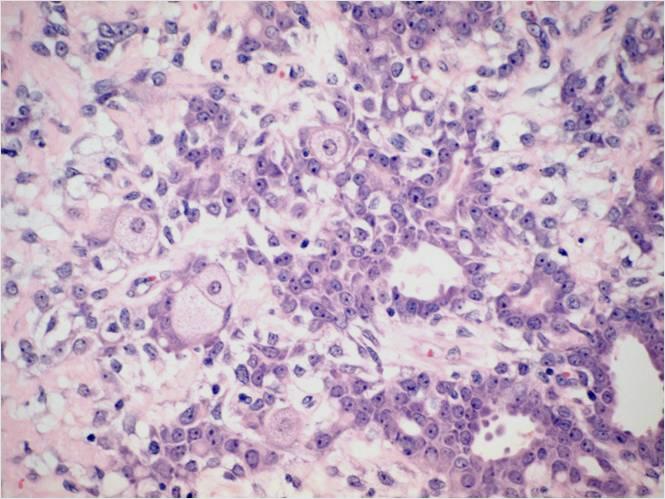 metaplastické črty
Kajo No.508 SD-IAP
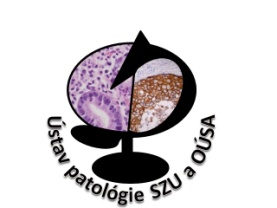 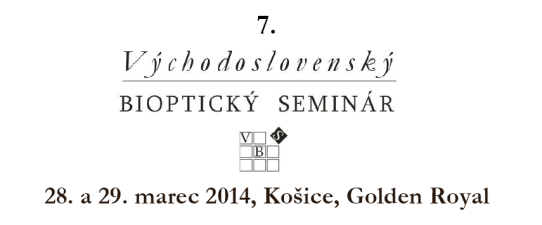 HISTOLOGICKÝ NÁLEZ
metaplastické črty
 svetlobunkové partie
 lobulárny vzor
Kajo No.508 SD-IAP
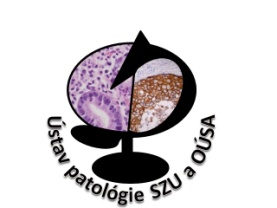 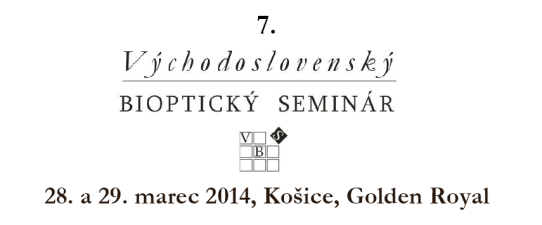 HISTOLOGICKÝ NÁLEZ
glanduliformita
 solidizácia
Kajo No.508 SD-IAP
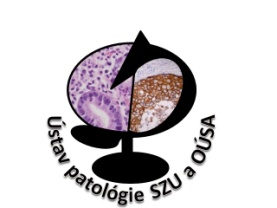 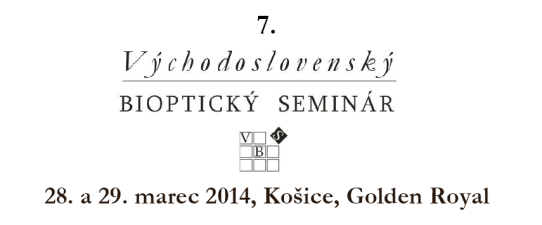 HISTOLOGICKÝ NÁLEZ
Kajo No.508 SD-IAP
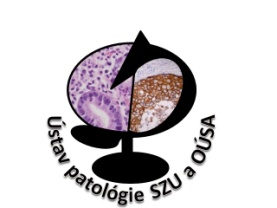 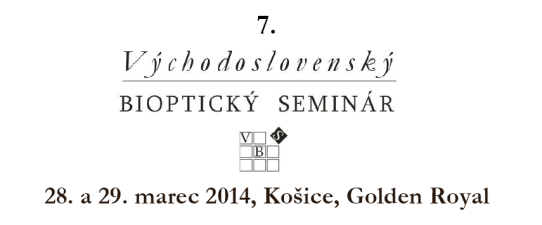 HISTOLOGICKÝ NÁLEZ
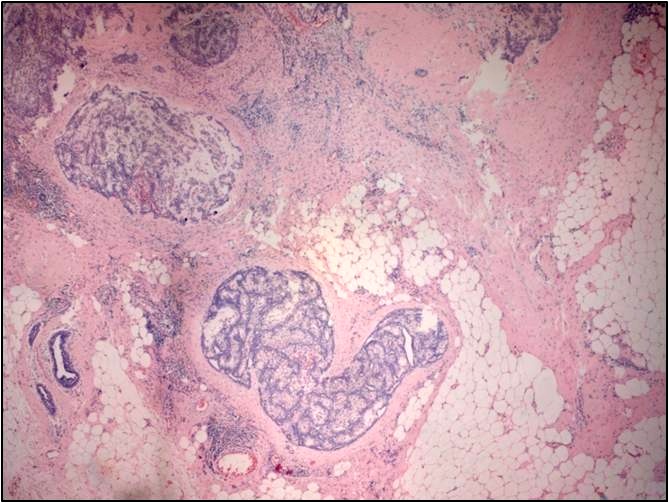 intraduktálna vermiformná (papilárna) propagácia
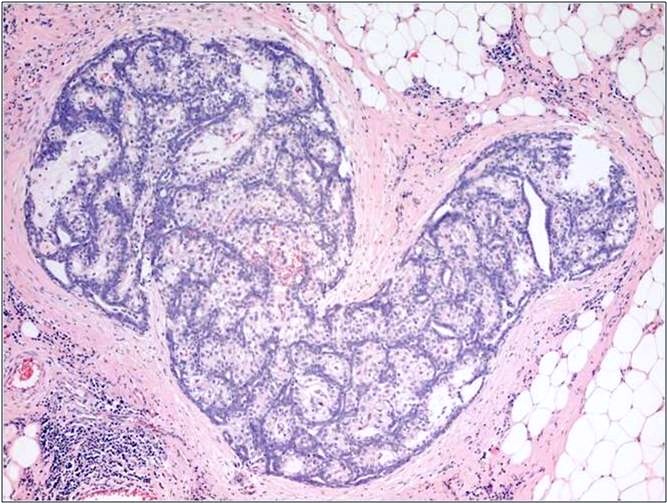 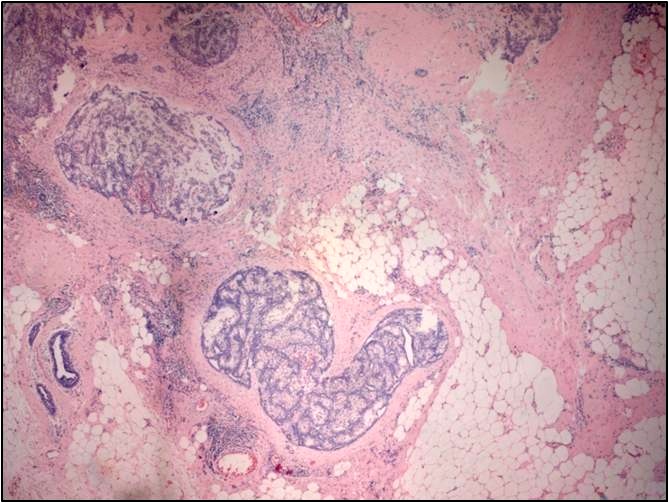 Kajo No.508 SD-IAP
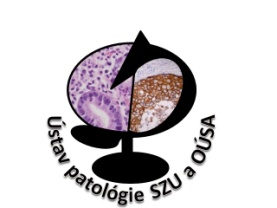 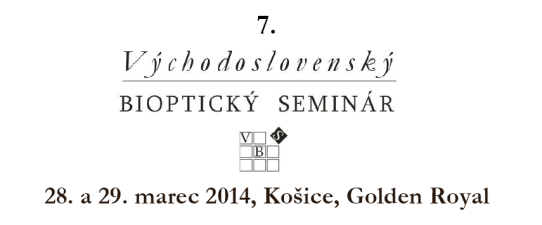 AKÁ JE VAŠA DIAGNÓZA?
Kajo No.508 SD-IAP
?
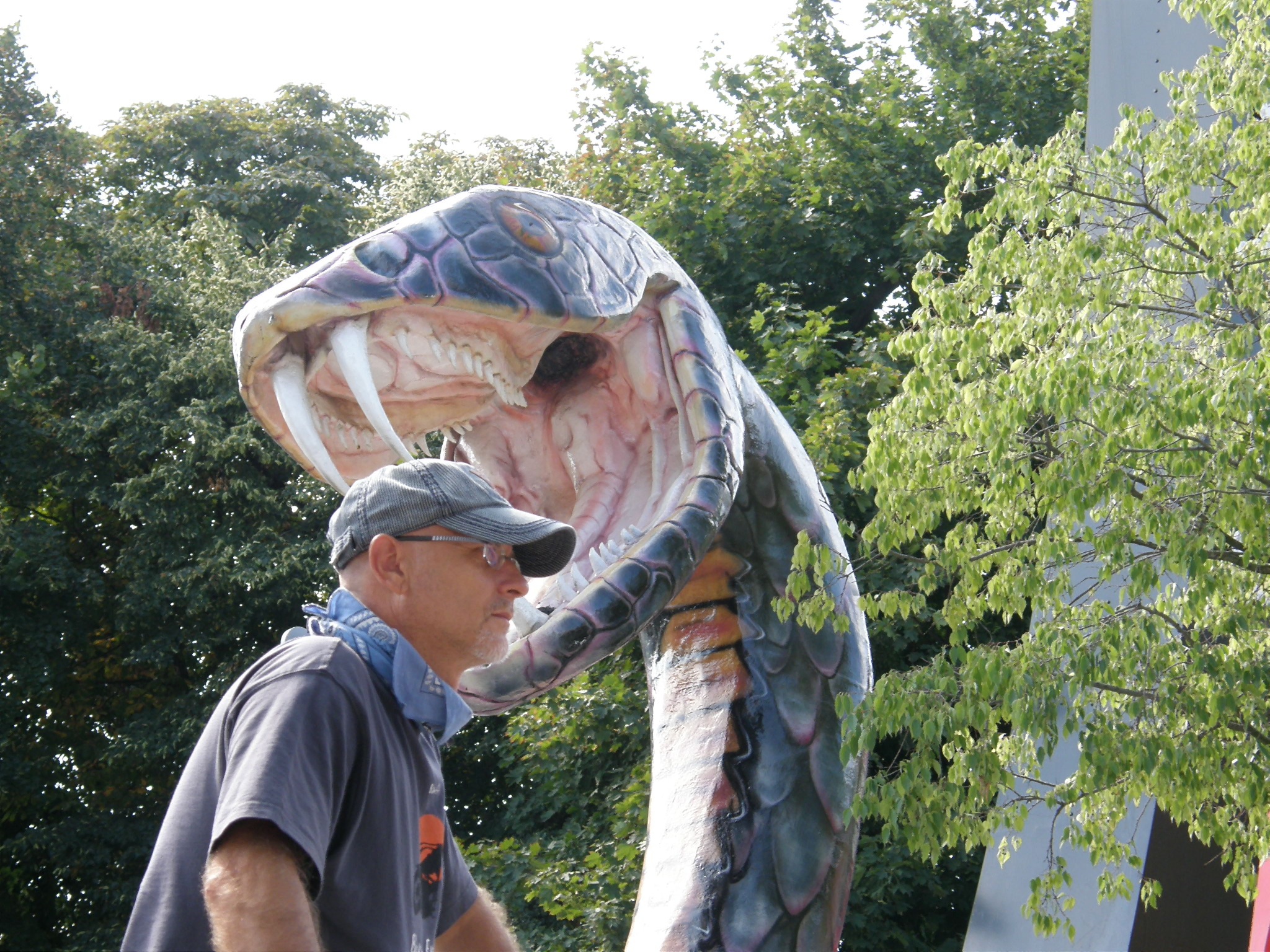 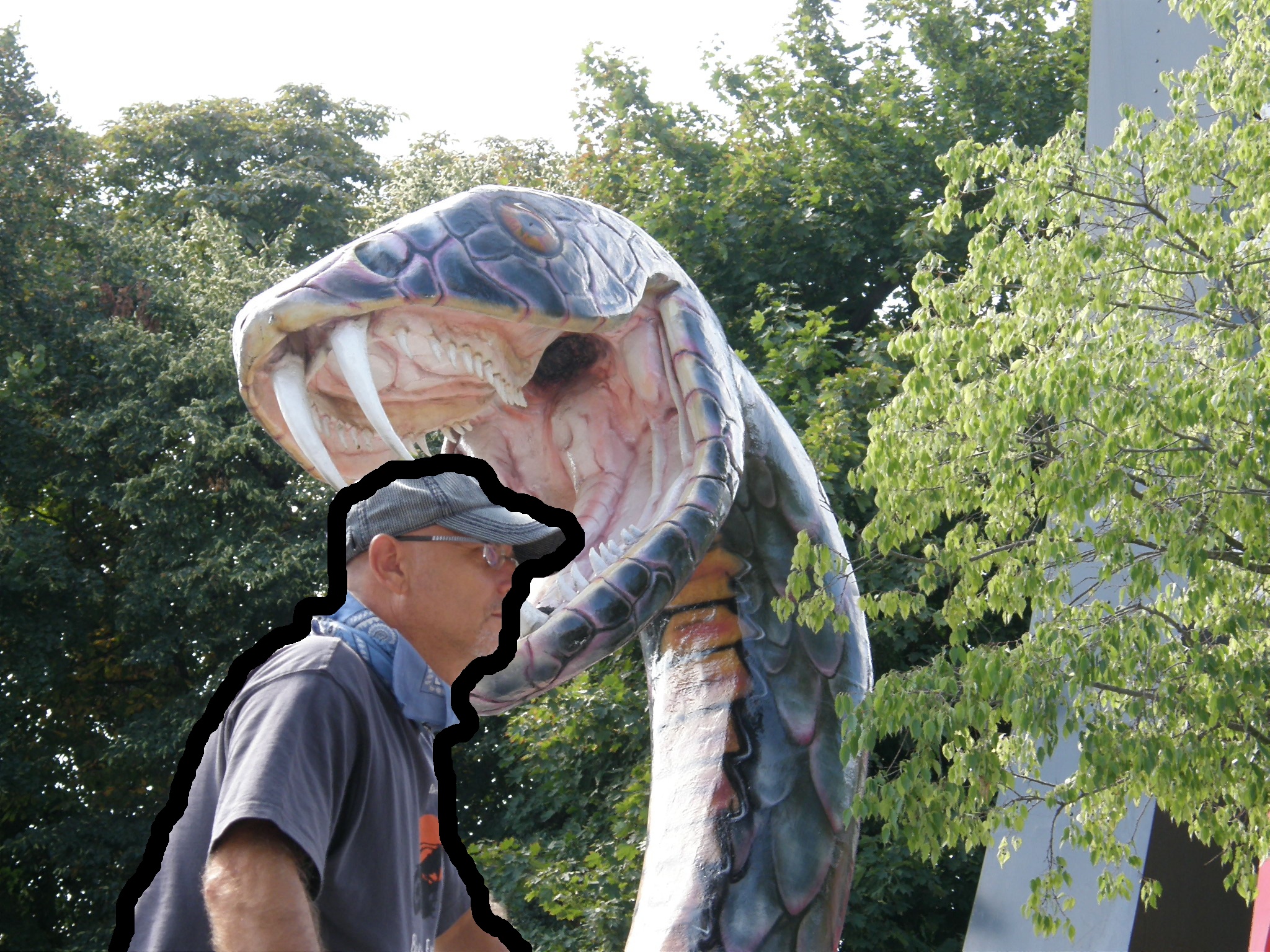 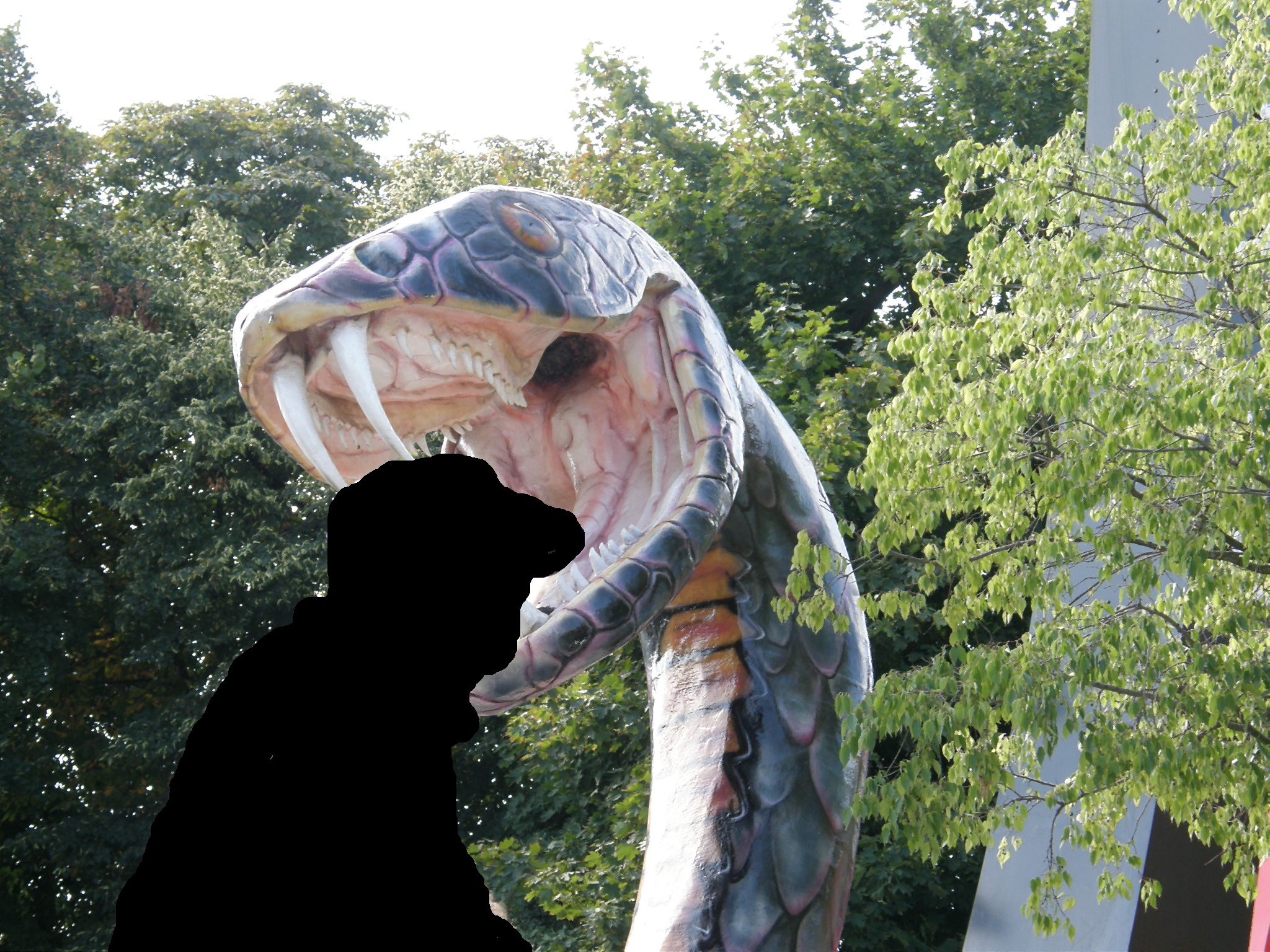 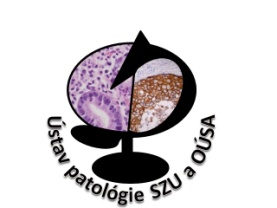 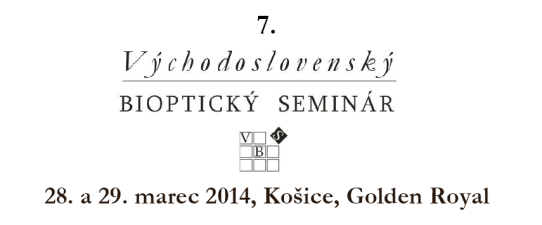 INDÍCIE K DIAGNÓZE
relatívne zriedkavá
kombinácia
 dvaja v jednom obraze 
 vyzerá to hrozivo
 ale je to zaujímavé
Kajo No.508 SD-IAP
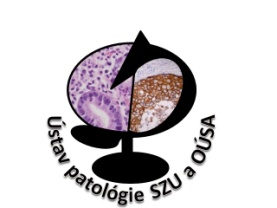 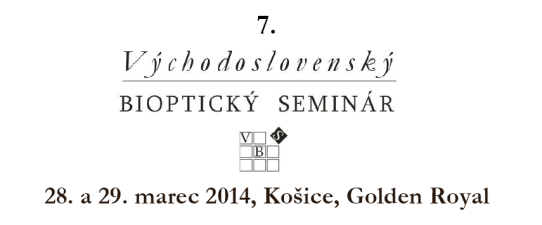 IMUNOHISTOCHÉMIA
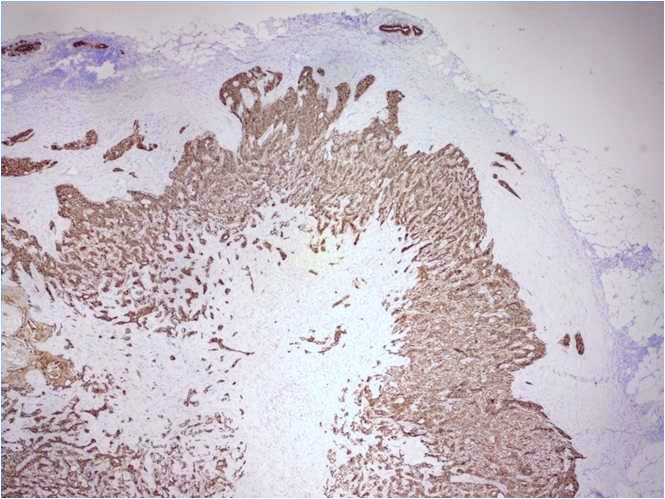 epitelové markery (CK7, CK8/18)
Kajo No.508 SD-IAP
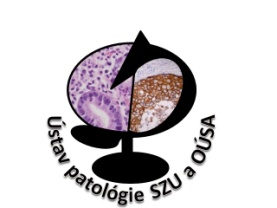 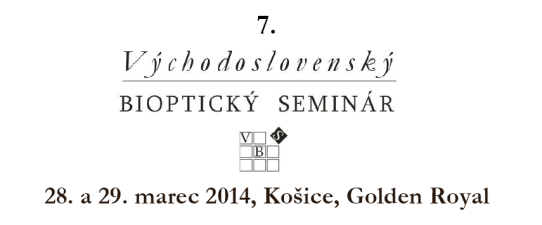 IMUNOHISTOCHÉMIA
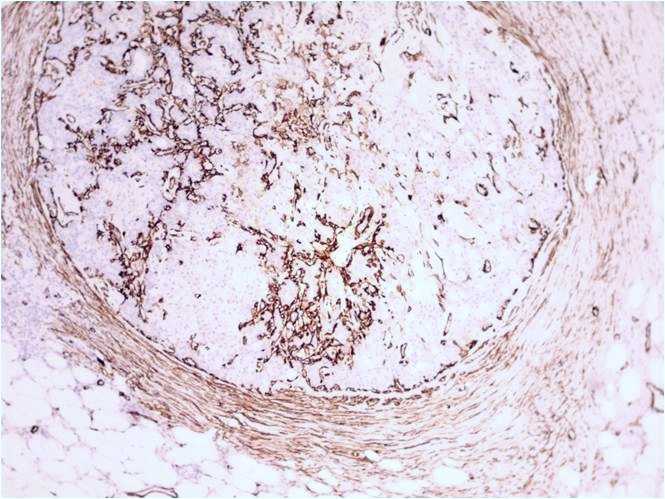 myoepitelové markery (CD10, SMA)
Kajo No.508 SD-IAP
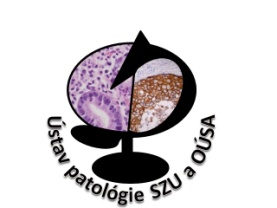 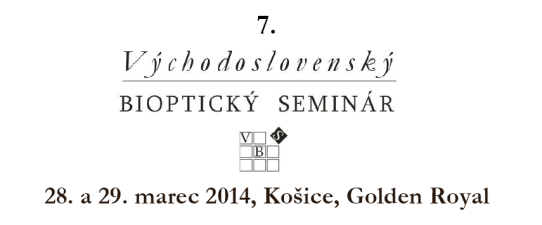 IMUNOHISTOCHÉMIA
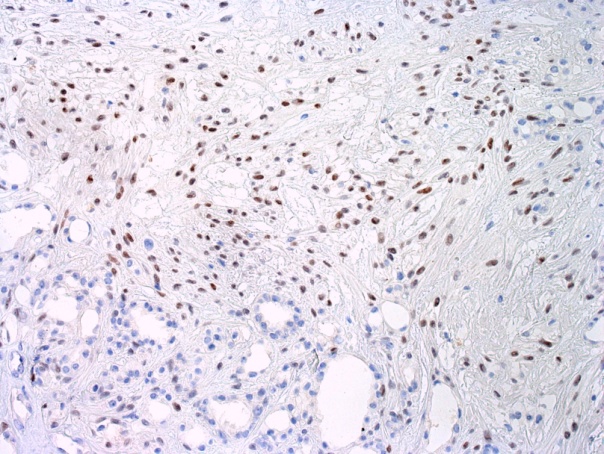 myoepitelové markery (CD10, SMA, p63)
Kajo No.508 SD-IAP
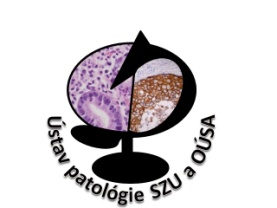 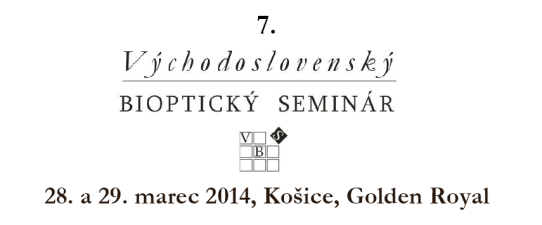 IMUNOHISTOCHÉMIA
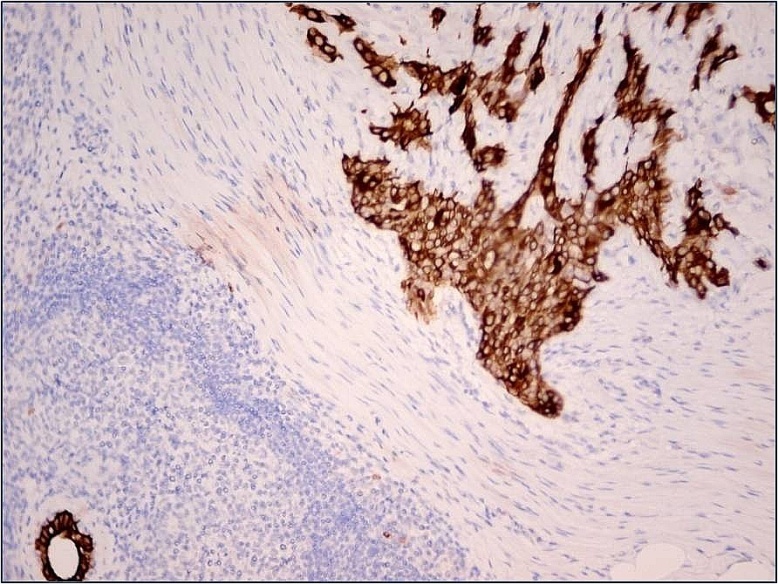 Kajo No.508 SD-IAP
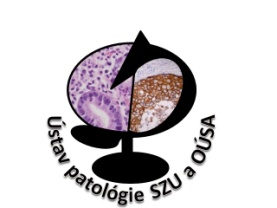 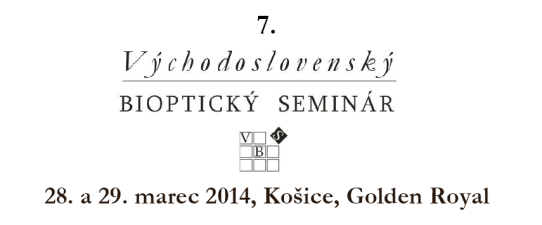 IMUNOHISTOCHÉMIA
Kajo No.508 SD-IAP
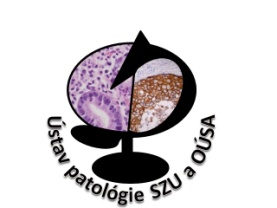 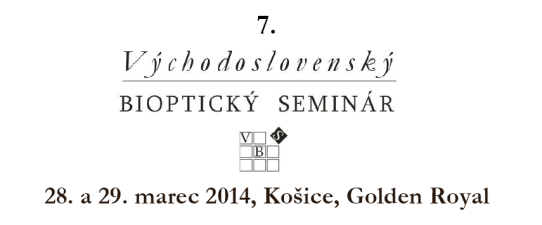 IMUNOHISTOCHÉMIA
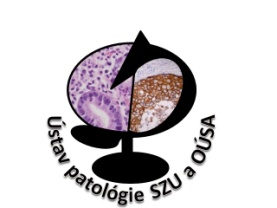 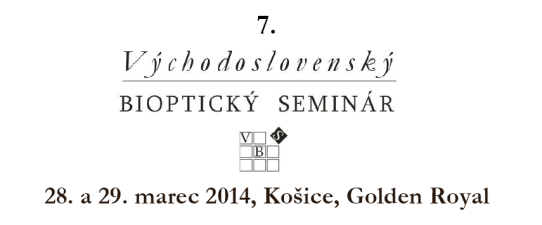 IMUNOHISTOCHÉMIA
Kajo No.508 SD-IAP
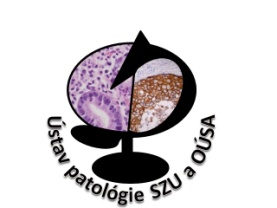 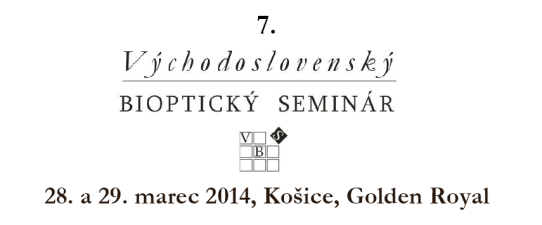 INDÍCIE K DIAGNÓZE
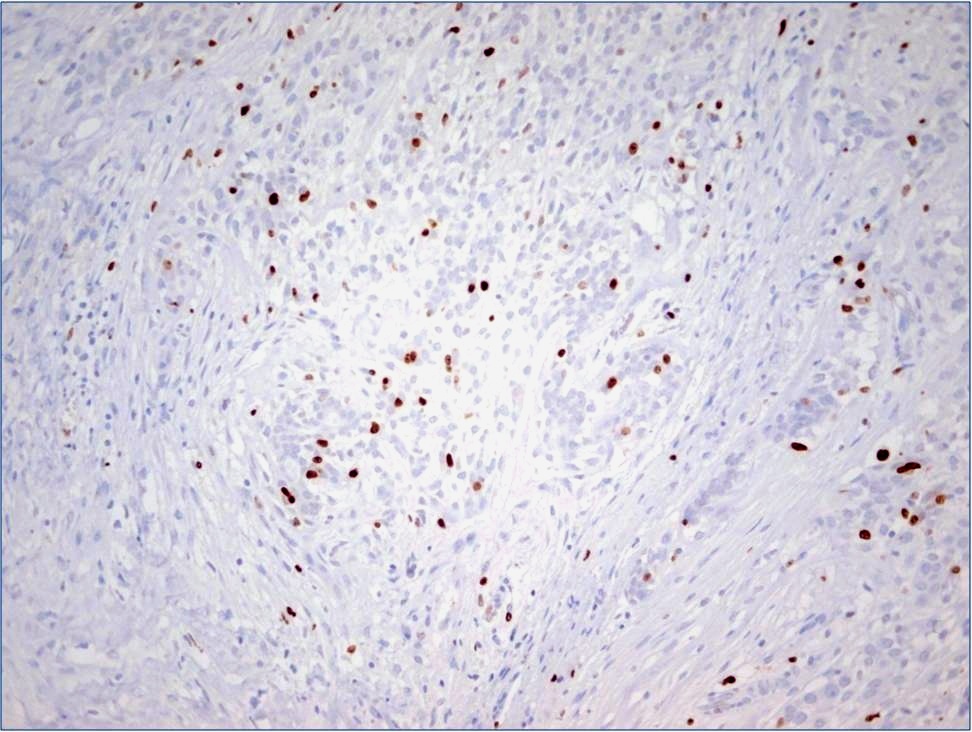 proliferačná aktivita
...ani ryba ani rak
Kajo No.508 SD-IAP
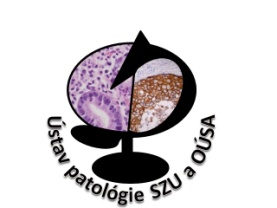 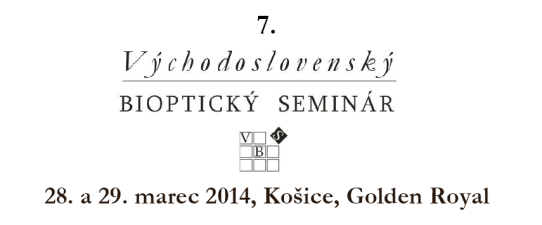 NAŠA DIAGNÓZA
Adenomyoepitelióm
(lobulárny) s atypickými črtami
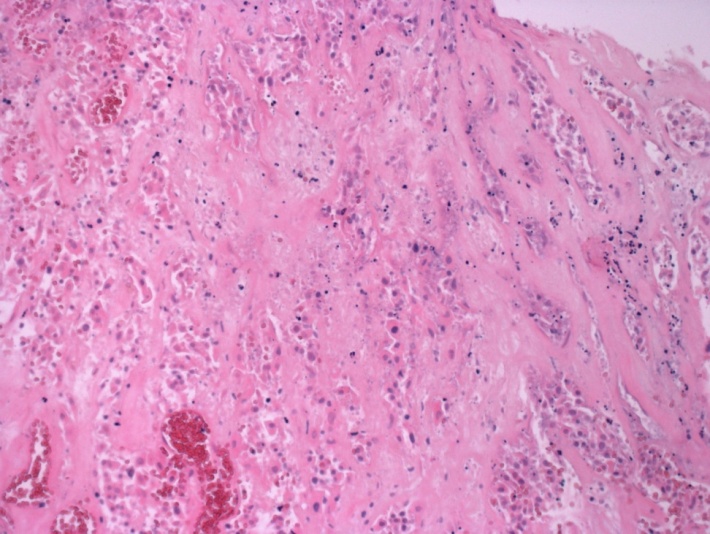 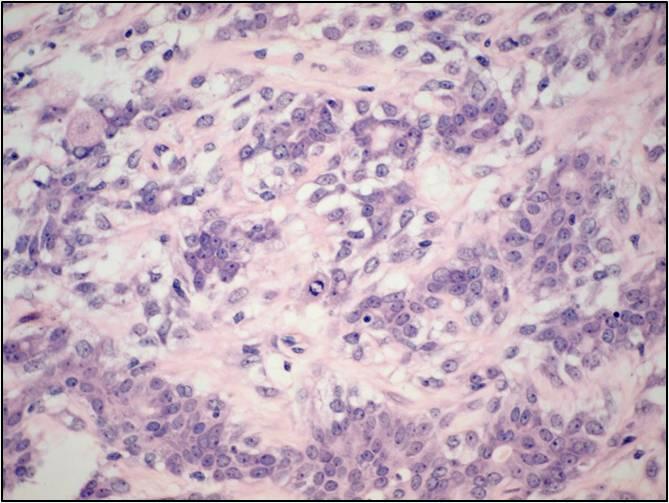 Atypické črty:
Invázia do kapsuly
mitotická aktivita (≤3mf/10 HPF)
cytol. atypia a nukl. pleomorfizmus
prominentné nukleoli
nekrózy 
hyperchromázia
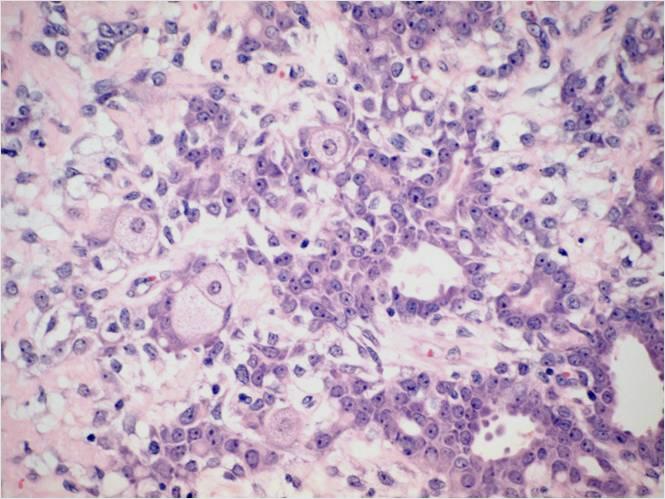 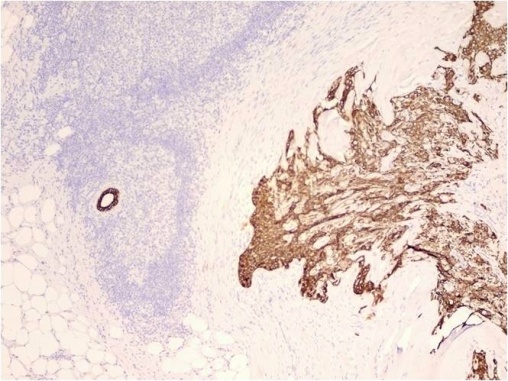 Kajo No.508 SD-IAP
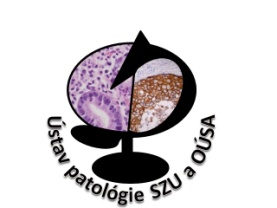 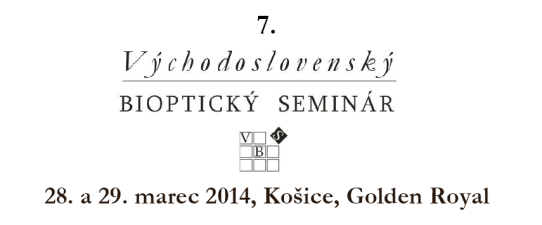 DISKUSIA - AME
prvýkrát opísaný Hamperlom (1970)
 prvá klasifikácia – Tavassoliová (1991) – myoepitelióza,  AME (vretenobunkový, tubulárny a lobulárny variant) a  mal. ME
 doteraz opísaných cca 200 prípadov (len dve väčšie štúdie - n=27 pct. a 18 pct.) 
 len ojedinelé opísaný u mužov
 5.-6. dekáda života
 centrálne časti prsníka?!
 len sporadický výskyt (bez familiárnej záťaže)
HAMPERL, H. The myothelia (myoepithelial cells). Normal state, regressive changes; hyperplasia; tumors. In Curr. Tom. Pathol., 1970, vol. 53, p. 161 – 220.
TAVASSOLI, F. A. Myoepithelial lesions of the breast. Myoepitheliosis, adenomyoepithelioma, and myoepithelial carcinoma. In Am. J. Surg. Pathol., 1991, vol. 15, no. 6, p. 554 – 568.
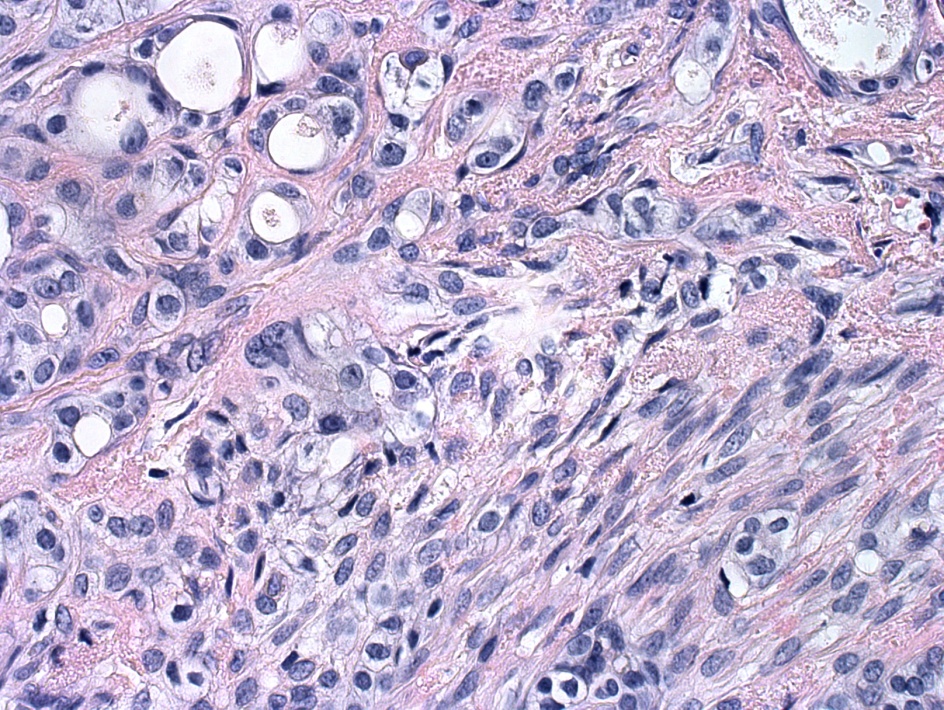 ROSEN, P. P. Adenomyoepithelioma of the breast. In Hum. Pathol., 1987, vol. 18, no. 12, p. 1 232 – 1 237.
O´NEIL, M. et al. Adenomyoepithelioma of the breast. In Labmedicine, 2008, vol. 39, no. 8, p. 477 – 480.
CHU, P. Y. et al. Adenomyoepithelioma of the breast – a case report. In Tzu Chi Med. J., 2006, vol. 18, p. 65 – 67.
Kajo No.508 SD-IAP
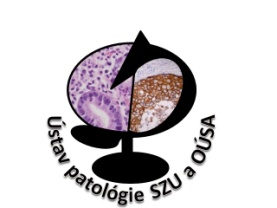 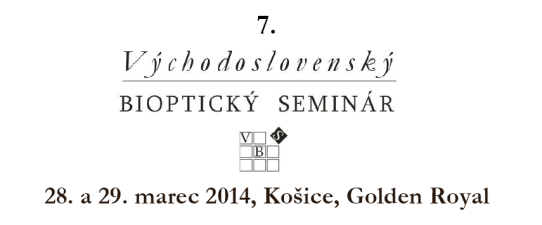 ...recentné zdroje
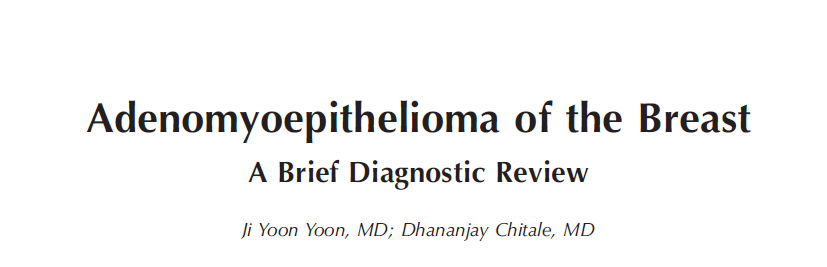 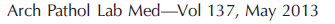 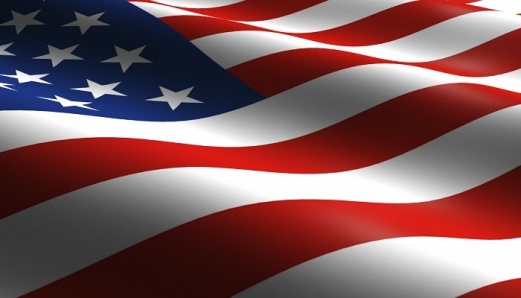 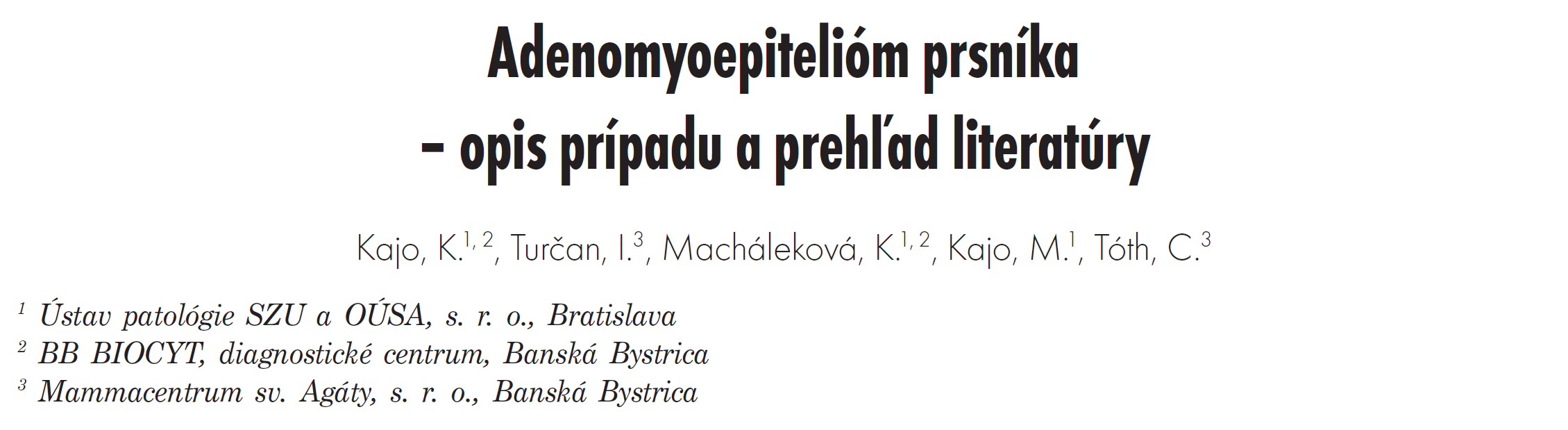 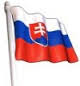 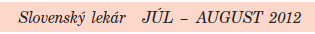 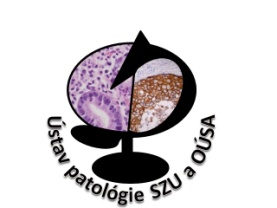 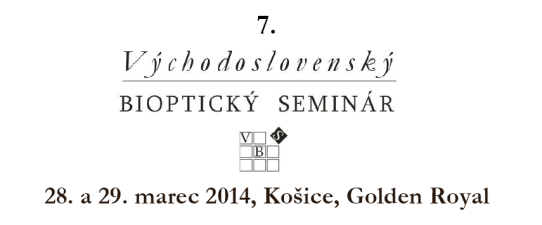 DISKUSIA
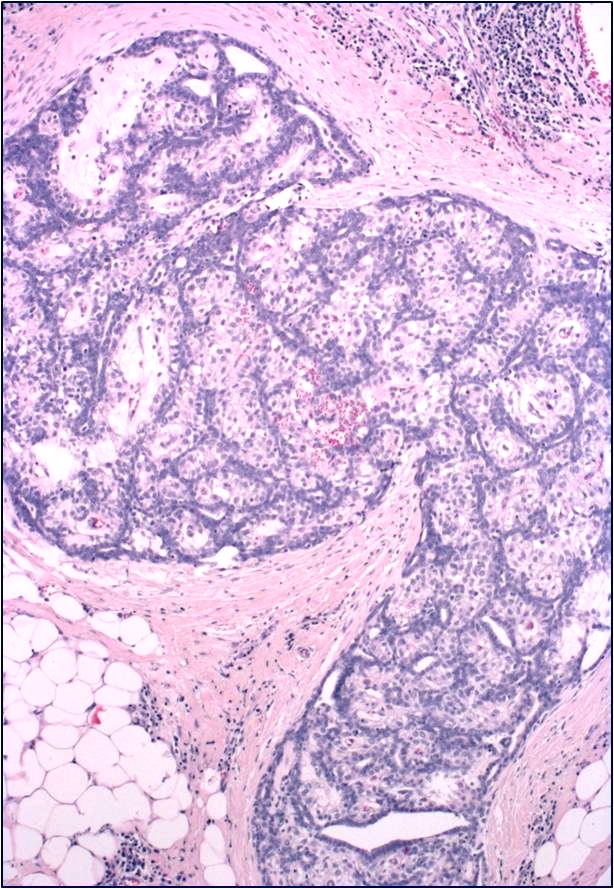 PROBLÉMY S DG AME: 
exaktná predoperačná dg. nemožná (USG, MMG, MR – nespoľahlivé)
 FNAC – nespoľahlivá (mylne dg. IDC)
 CCB – u nás B4!!!  

ETIOPATOGENÉZA
 pravdepodobne variant ID papilómu s ME hyperpláziou
 lobulárna proliferácia a nodulárna skleróza s ME hyperpláziou
 AME adenóza
 z progenitorových buniek v suprabazálnej lokalite
Kajo No.508 SD-IAP
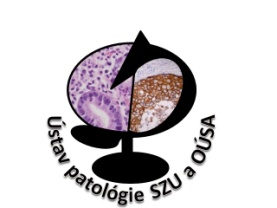 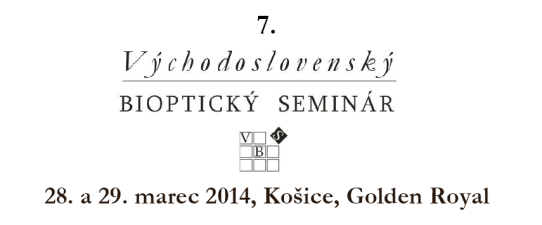 DISKUSIA
DIF. DG. 

intraduktálny papilóm 
 FIA
 TA
 adenóza (MGA)
 pleomorfný adenóm
 phyllodes tumor
 IDC
 duktálny adenóm
 adenóm bradavky
 ACC 
 hamartóm (myoid CD34+)
 leiomyóm
MORFOLÓGIA




IMUNOHISTOCHÉMIA
 epitel (CK8/18, HMW-CK, CK7, 
CK14)
 ME (S100, SMA, CD10, CK5, 
p63, kalponin, hladko-svalový 
myozínový ťažký reťazec...)
 dva a viac ME markerov
 ER±/PR-/HER2-
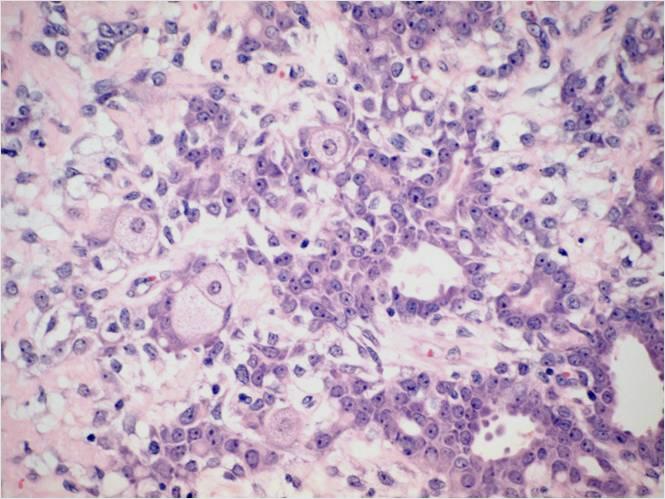 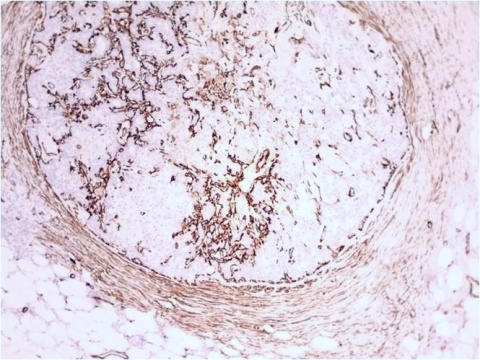 Kajo No.508 SD-IAP
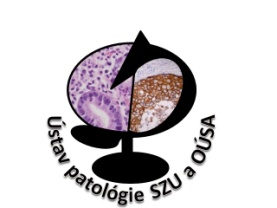 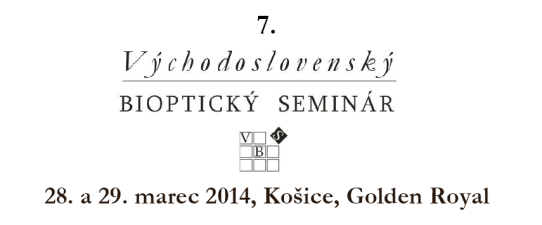 AME - PROGNÓZA
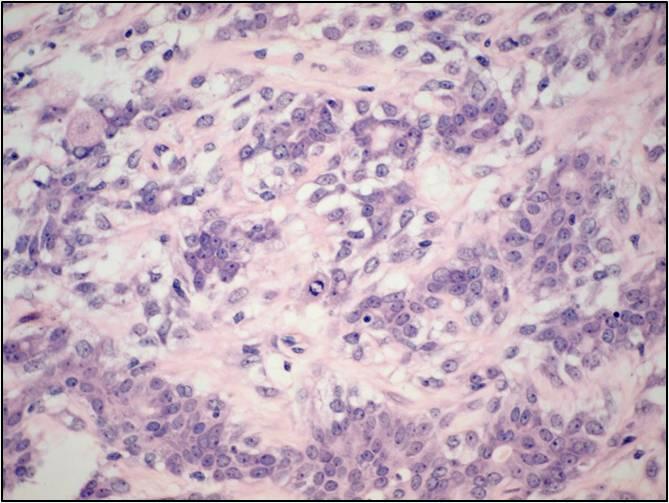 limitované poznatky o prognóze
 benígny priebeh (ale s potenciálom pre lokál. rekurenciu a malígnu transformáciu – rekurencia po 4m.-23r.)
 malígny charakter - ↑MAI, ↑celulárna atypia, ↑celularita, hyperchromázia, nekrózy, stromálna odpoveď a invazivita za puzdro
 AME s atypiou (len niektoré znaky)
 samotná lokálna invázia bez MAI a atypie nestačia pre dg.AME s atypiou (Moinfar)
 2 prípady benígneho AME s MTS v pľúcach
 obrovský AME (rástol 20r.) s exulceráciu kožného krytu a bez MTS
 nádory s neurčitým malígnym potenciálom???
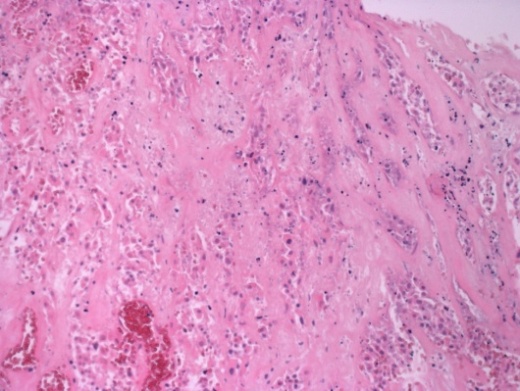 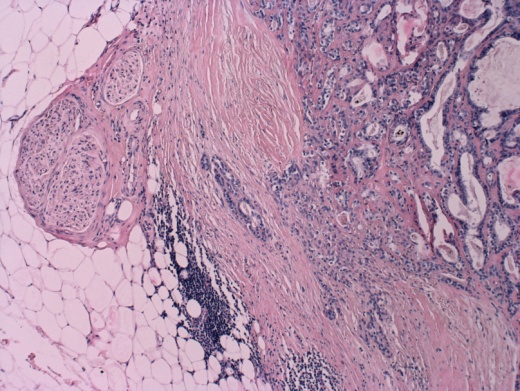 Kajo No.508 SD-IAP
PROGNÓZA 
– prezentovaný prípad
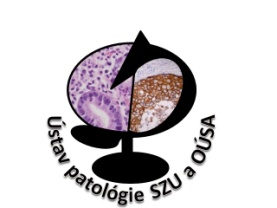 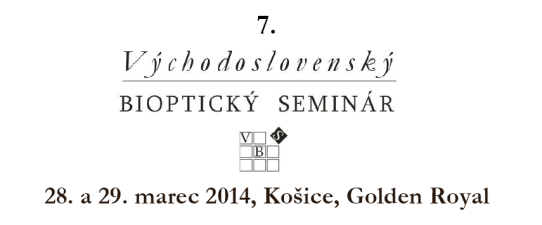 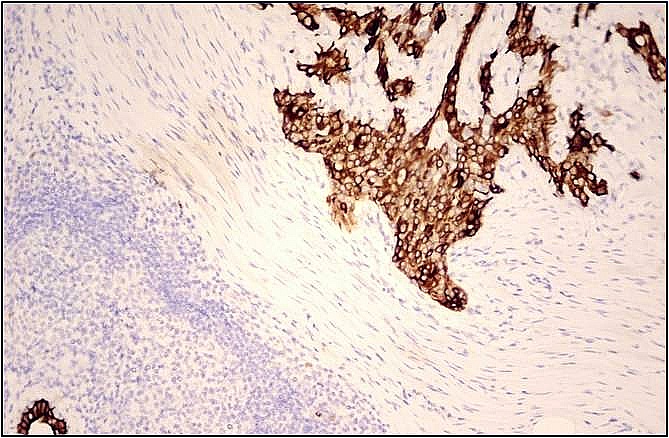 periférna intradukt. propagácia
 parciálna invázia do puzdra
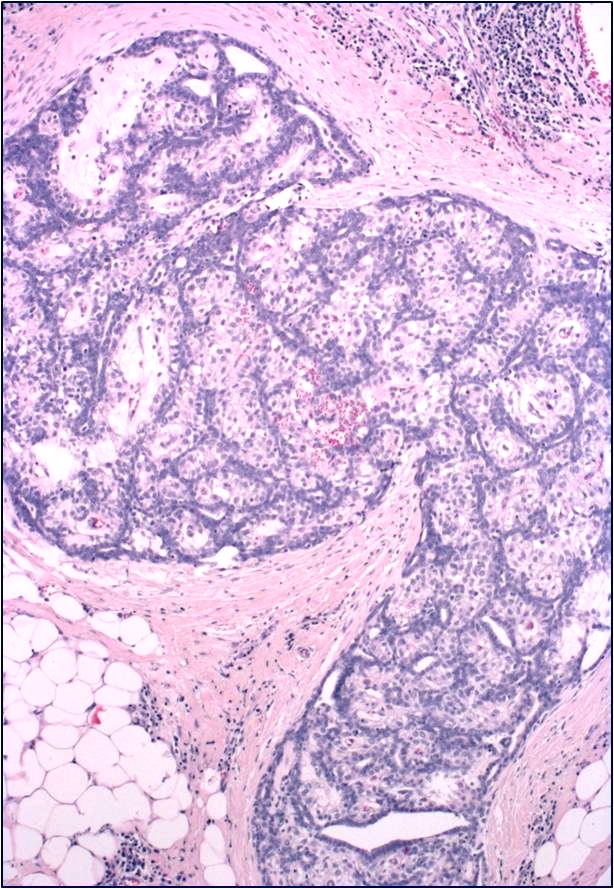 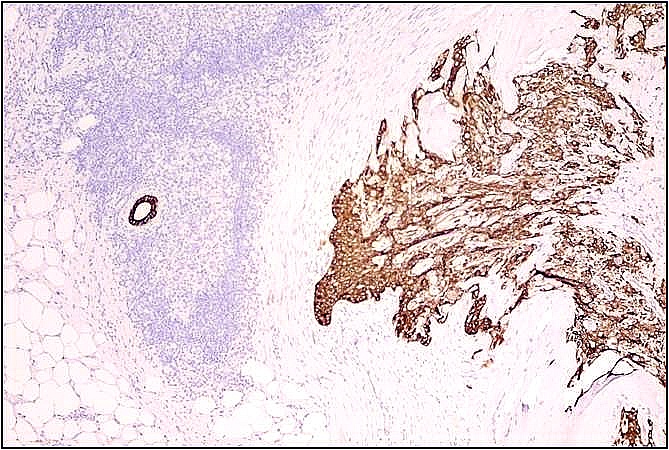 Kajo No.508 SD-IAP
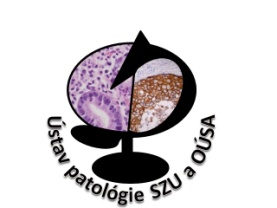 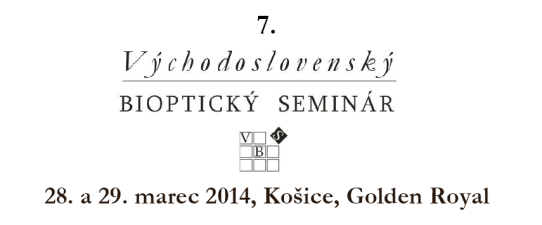 MALÍGNE ME NÁDORY
čisté ME Ca alebo AME s malígnym komponentom - ME Ca, epitel. Ca, SA alebo CaSa
 pravý malígny  AME - malígne transformovaný epitel aj ME zložka
 a./ evolúcia – adenóza s/bez ME hyperplázie – AME – AME s malígn. transformáciou (reziduálny AME)
 b./ - de novo
 makrosk. obvykle ohraničené (invázia až v histol. obraze)
 MTS – skôr hemat. cesta,  pri nádoroch nad 2cm
 MTS – rebrá, lumb. miecha, skelet, pľúca, CNS, reg. LU, štítna žľaza, sánka
 mnohé malígne AME sú bez MTS
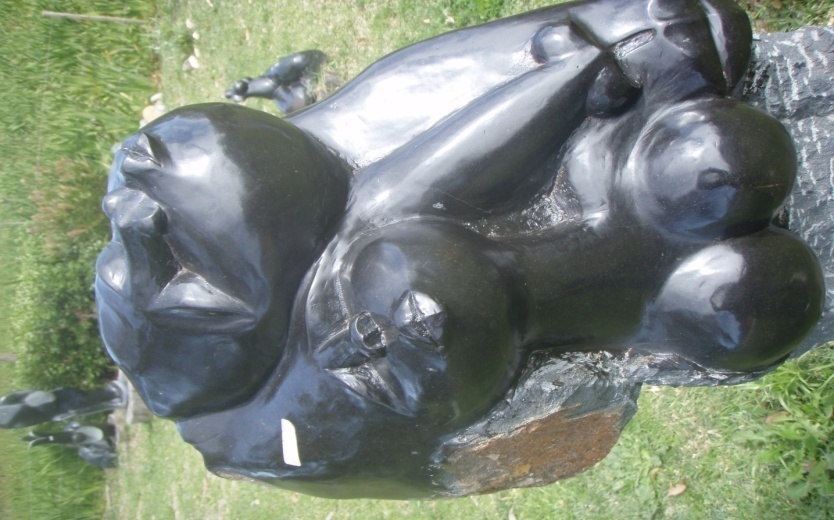 Kajo No.508 SD-IAP
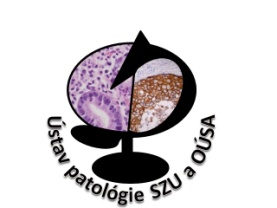 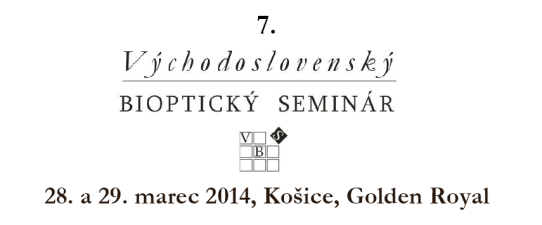 AME - TERÁPIA
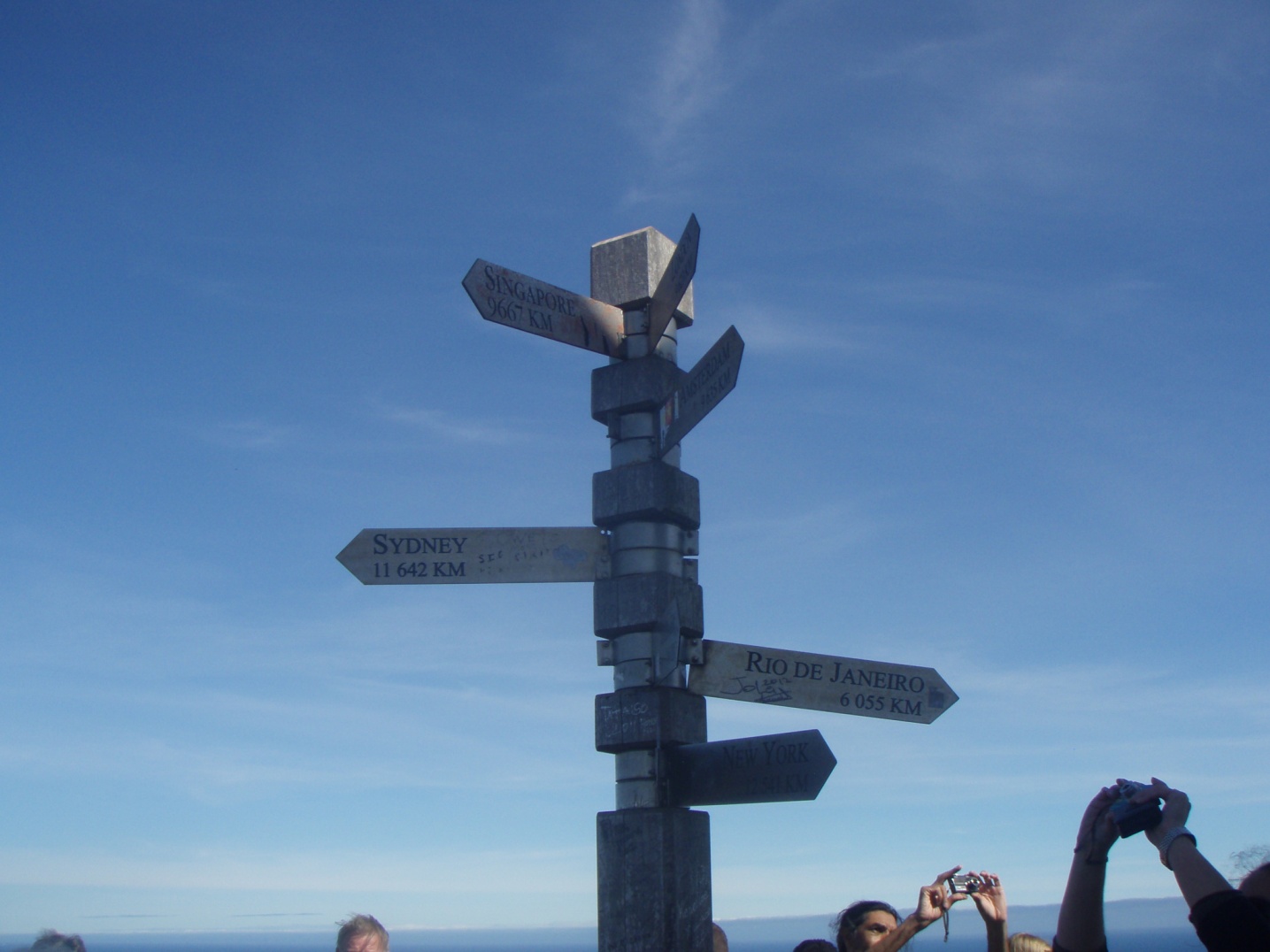 chirurgia – široká excízia s bezpečnými okrajmi (rekurencia aj po niekoľkých rokoch)
 ME (pre AME s malígnou tranformáciou)
 SLN
 dlhodobé sledovanie
 RTh? a ChTh?
POOPERAČNÝ PRIEBEH
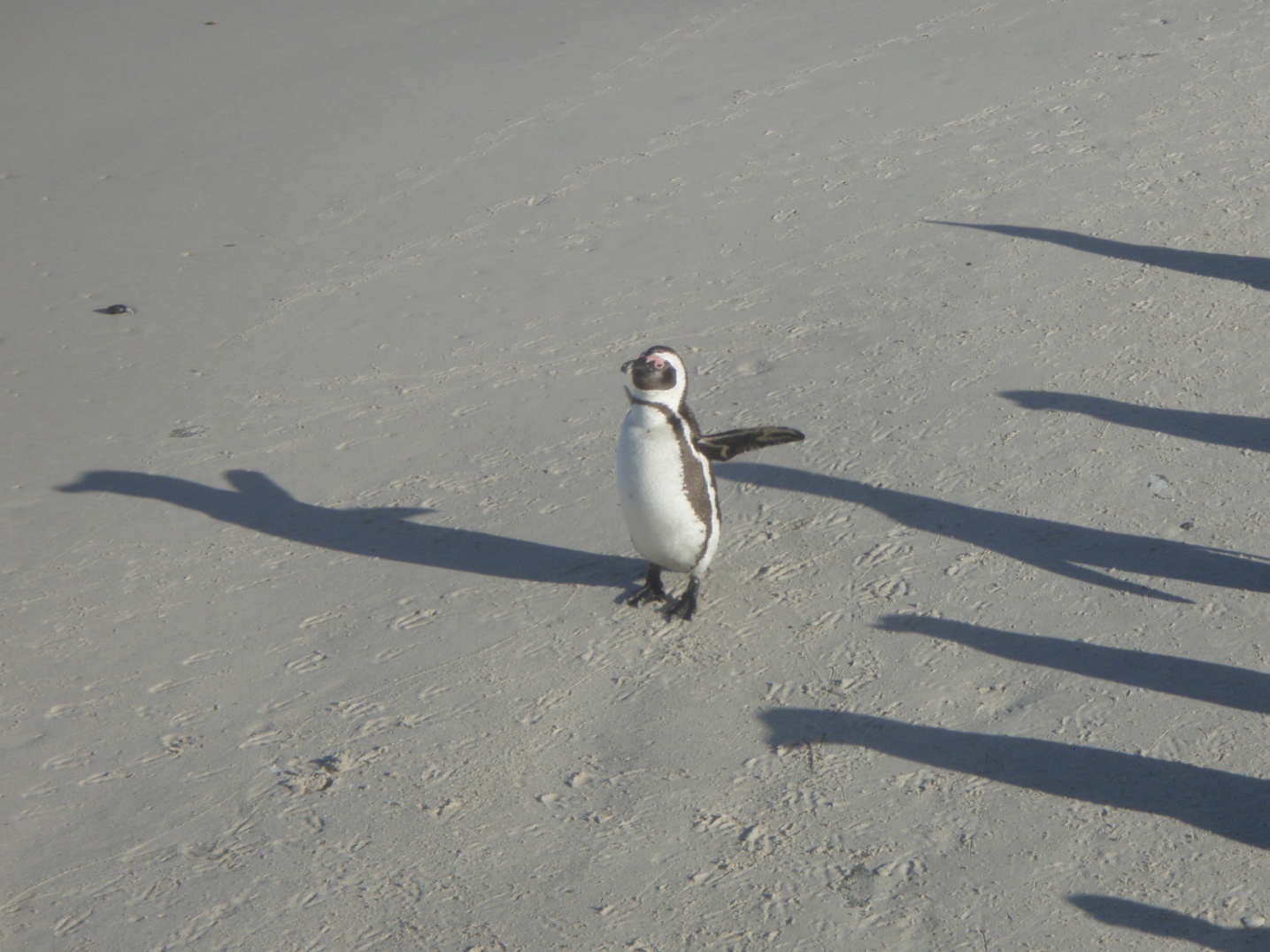 bez komplikácií
 podstúpila komplexné onkologické vyšetrenie – bez  známok  MTS vo viscerálnych orgánoch
 dispenzarizovaná – dlhodobý follow-up
 dva roky BP
Kajo No.508 SD-IAP
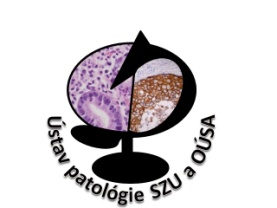 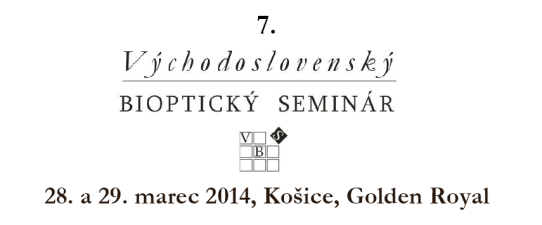 POUČENIE NA ZÁVER...
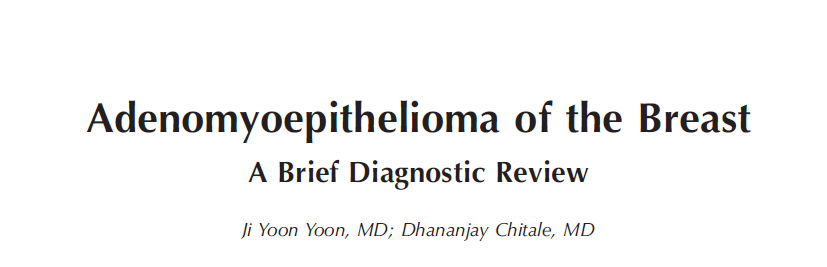 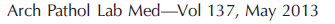 výrazná heterogenita ME nádorov
vždy starostlivý sampling
vždy kompletná extirpácia 
s adekvátnymi okrajmi
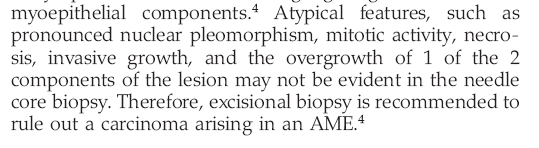 Kajo No.508 SD-IAP
POĎAKOVANIE – aj za to, že Ste vydržali
Kajo No.508 SD-IAP
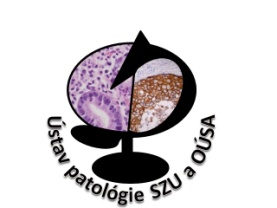 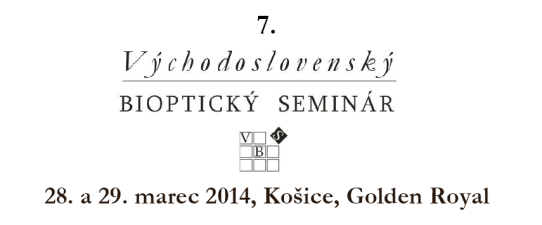 POĎAKOVANIE
práca bola podporená Ligou proti rakovine, ktorá spolufinancuje projekt Virtuálnej tkanivovej banky pri Nádorovej tkanivovej biobanke Ústavu patológie SZU a OÚSA v Bratislave a FISH diagnostiky
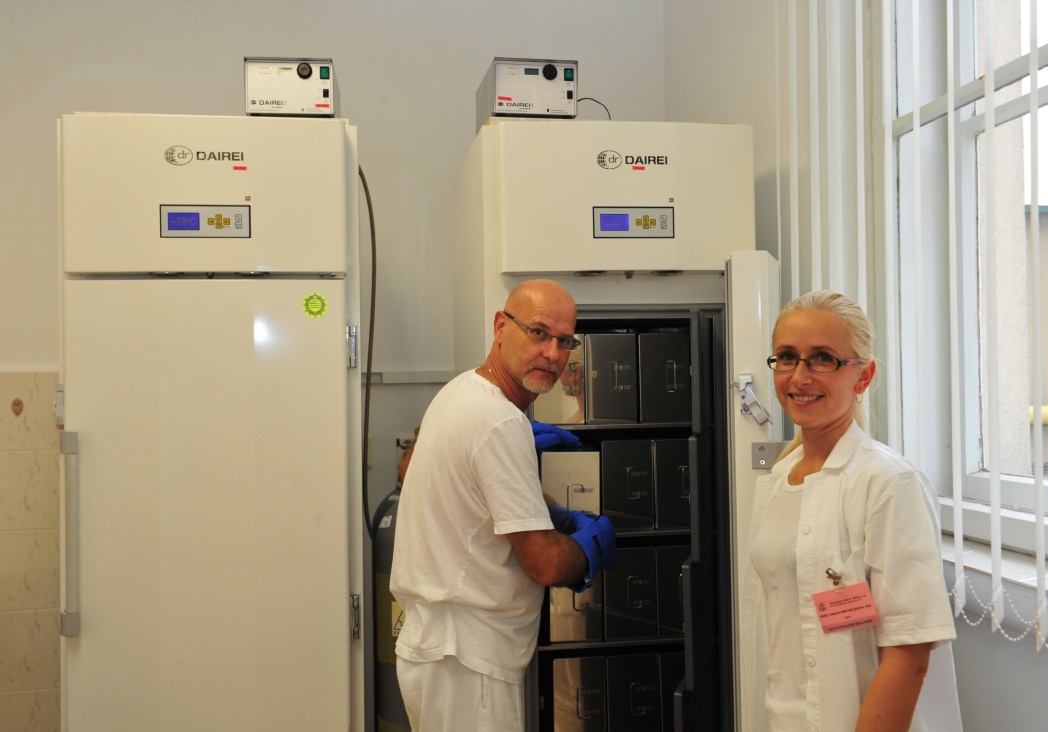 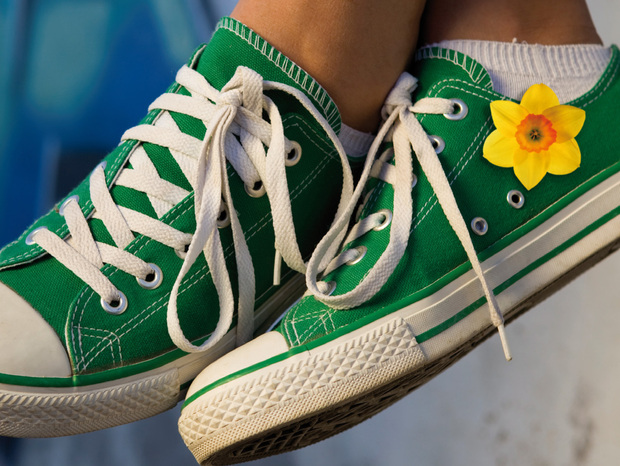 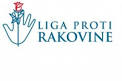 Kajo No.508 SD-IAP